Lesson 11
Daniel Ezekiel & 
the Kings
931-722 BC
Divided 
Kingdom
605-538 BC
Babylonian
Captivity
1445-1405 BC
Wilderness 
Wanderings
30-90 AD
The Church
NT Era
444 BC - ~4 BC
The Silent Years
(Intertestamental)
2166-1859 BC
Patriarchs
1300-1050 BC
Judges
Life of
Christ
4 BC – 30 AD
Slavery in Egypt
1859-1445 BC
United 
Kingdom
1050-931 BC
Conquest 
of Canaan
1405-1300 BC
United 
Kingdom
1050-931 BC
Judah 
Alone
722-605 BC
Return 
From Exile
538-444 BC
722 BC
586 BC
Temple/City Destroyed
605 BC
Daniel
597 BC
Ezekiel
Northern Kingdom:
ISRAEL
Saul
David
Solomon
Southern Kingdom:
JUDAH
931 BC
Based on Graphics from Marc Hinds & David Maxson
[Speaker Notes: With animation]
Kings of United & Divided Kingdom
Divided Kingdom
Judah Alone
United 
Kingdom
Early Kings – Israel
Dynasty 1&2
Omri
Dynasty 3
Jehu
Dynasty 4
Confusing
Dynasties
Hezekiah
Hezekiah
(728-686)
Manasseh
Amon
4
Jehu
(841-814)
Jehoahaz
Jehoash
Jereboam II
(793-753)
Zechariah
1
Jereboam
Nadab
3
Omri
Ahab
(874-853)
Ahaziah
Jehoram
Shallum
 Menahem
 Pekaiah
    Pekah
        Hosea
(732-722)
5
Saul
(1050-1010)





   David
   (1010-970)
   Solomon
   (970-930)
2
Baasha
Elah
Josiah & 
Sons
Zimri ~ 885
Tibni
Josiah
(640-609)
Jehoahaz
Jehoiakim
Jehoiachin
Zedekiah
(597-586)
Early Kings – Judah
Dynasty 1&2
Omri
Dynasty 3
Jehu
Dynasty 4
Confusing
Dynasties
Jehosphat
(873-848)
Jehoram
Ahaziah
Athaliah
Rehoboam
Abijam
Asa
(930-870)
Joash
Amaziah
Azariah/Uzziah
(790-739)
Jotham
Ahaz
Hezekiah
Judah Return
Zerubbabel (538-515)
Ezra (458-456)
Nehemiah (444-432)
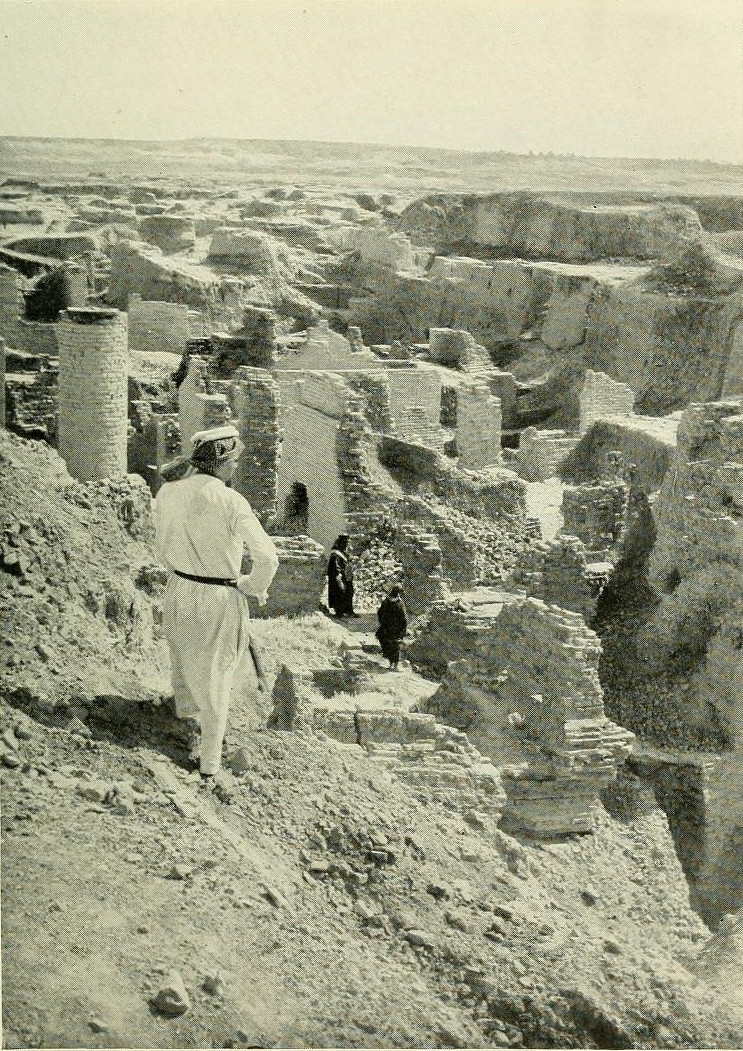 Return from Captivity
Can this be rebuilt?

Why did Jehovah let this happen?

What about a king?

What about the temple?

What do I do to keep this from happening again?
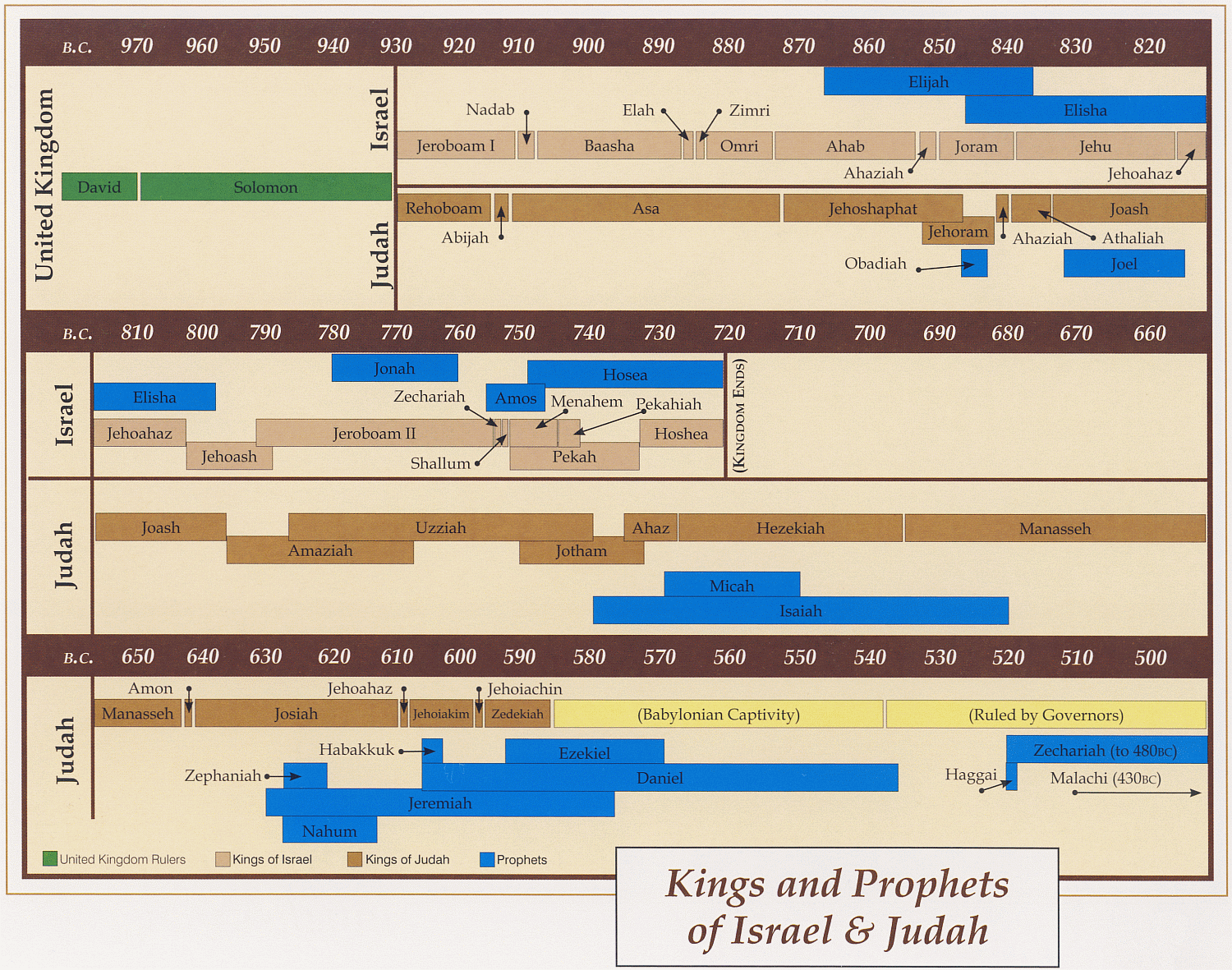 Ahijah
Man of God
Jehu
Micaiah
Man of God
Syria
Hanani
Azariah
Shemaiah
Assyria
Babylon/Persia
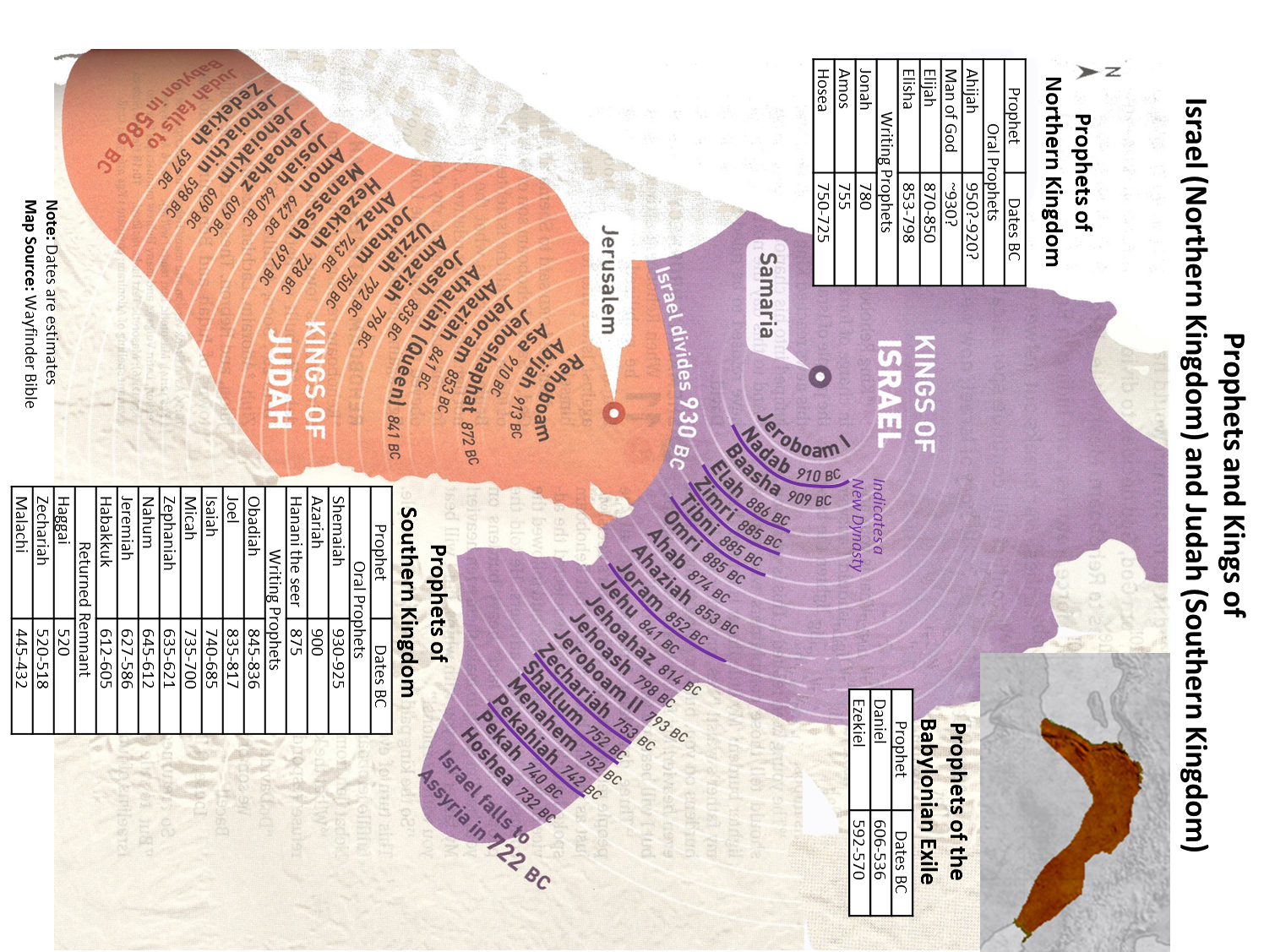 The
 Judges
Edomites invaded Judah just as Judah was being ransacked - prophesies Edom's downfall
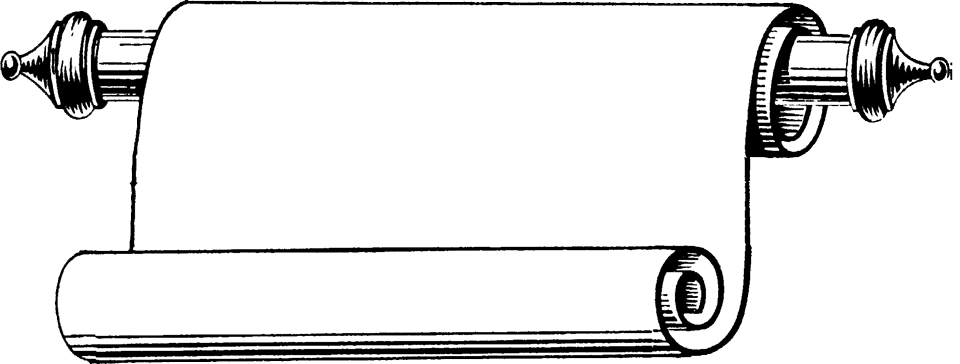 OBADIAH
845 Edom
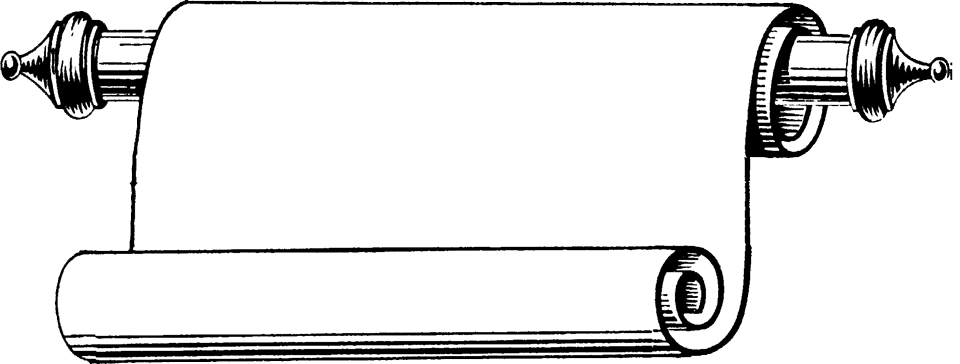 Judah see severe locust plague as a coming
Day of the LORD
JOEL
830
Told to preach in Nineveh resulted in his being swallowed by a fish & city repenting
Kings & Prophets
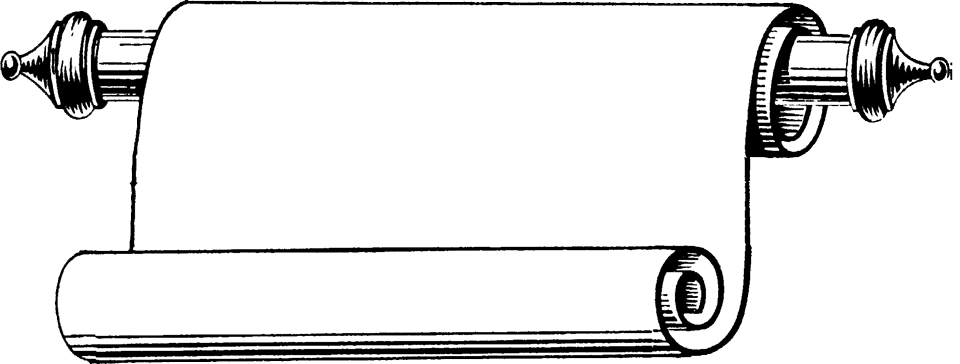 JONAH
780 Nineveh
Israel, repent of injustice and idolatry or else go into exile
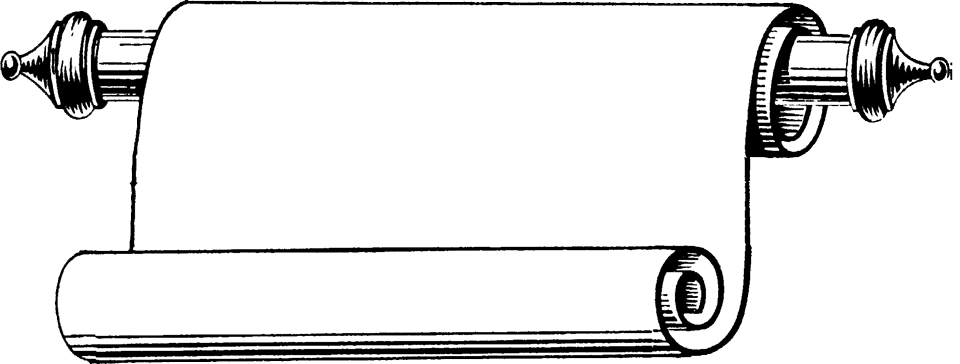 AMOS
Divided Kingdom

Israel & Judah
755
His life with adulterous wife like God & Israel
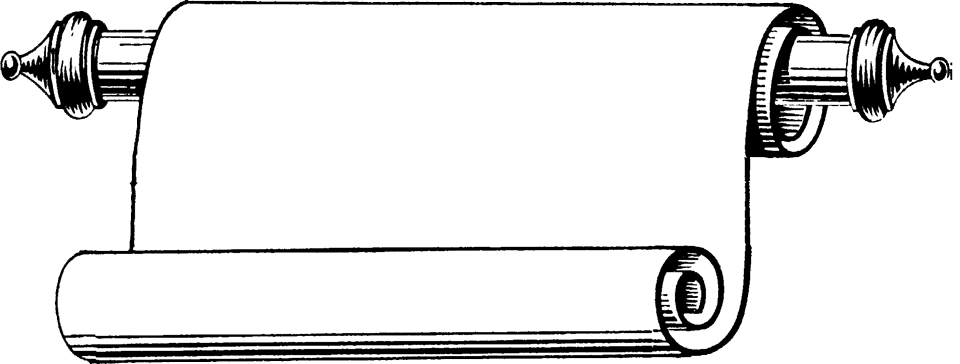 HOSEA
750-725
Judah, repent of injustice and idolatry or else go into exile
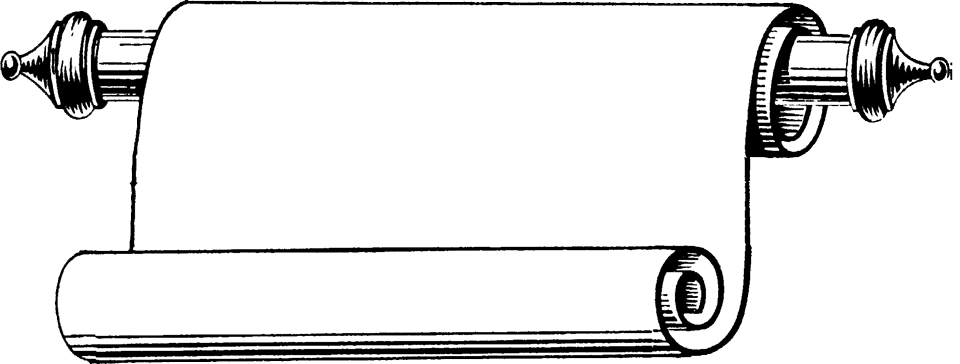 MICAH
735-700
Isaiah 1-6   Reason for God’s Actions &   
	 Isaiah’s Call
Isaiah 7-35 Immediate threat & Judgments
Isaiah 36-39 Historical account of siege
Isaiah 40-66 Cyrus, Future Threats & Hopes
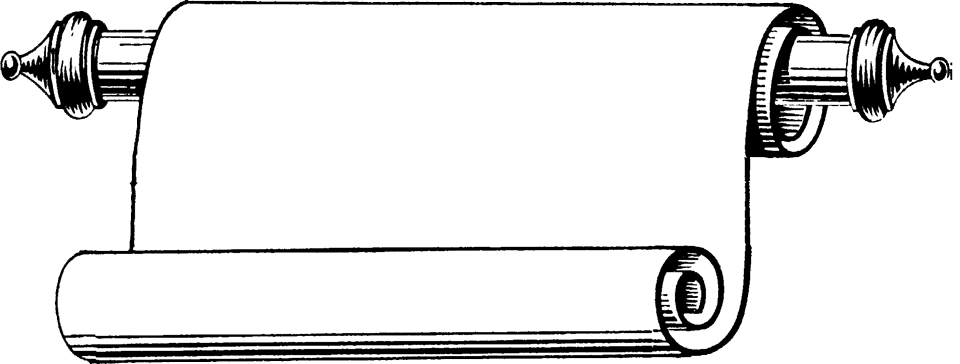 ISAIAH
740-690
Kings & Prophets
Divided Kingdom


Judah Alone

& Fall of Judah
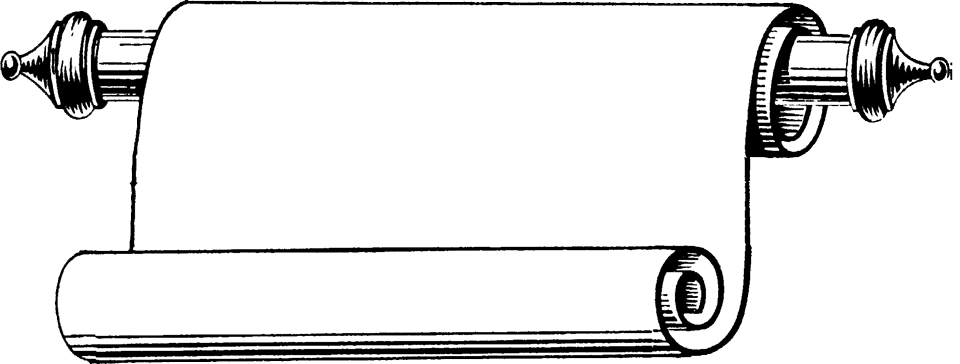 NAHUM
The prophet predicts the fall of Nineveh
630-612 Nineveh
Prophet emphasizes the need for the people of Judah to turn away from idolatry
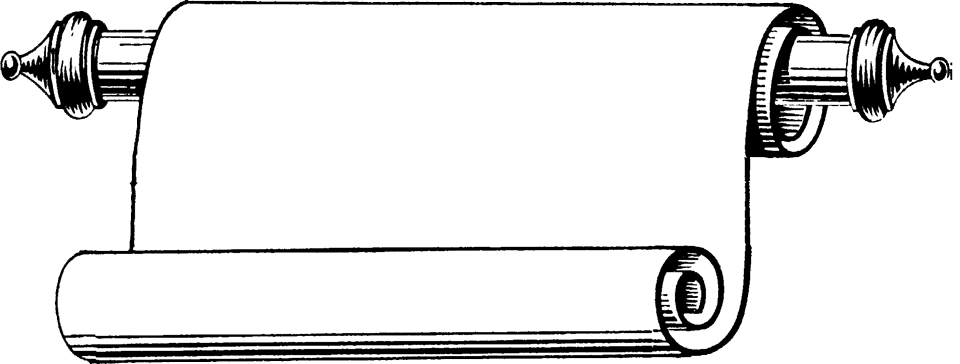 ZEPHANIAH
630-625
"Why do the wicked and cruel Babylonians go unpunished?" Prophet finds his answer in God's goodness and wisdom
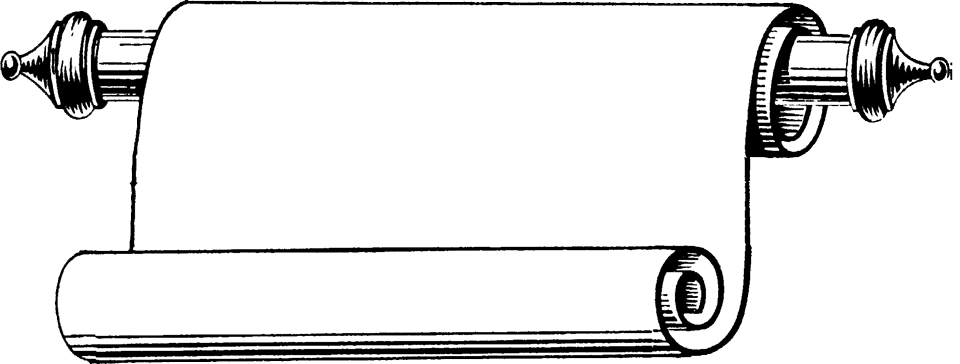 HABAKKUK
612-606
Jer 1-20 	Sermons & prophecies during Josiah
Jer 21-39 Prophecies of Specific Events
Jer 40-45 Sermons after fall of Israel
Jer 46-51 God’s Judgment on Foreign Nations
Jer 52       Fall of Jerusalem
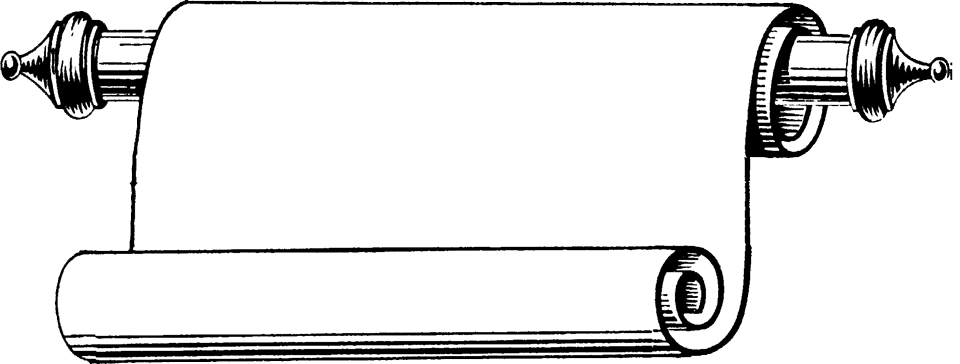 JEREMIAH
627-586
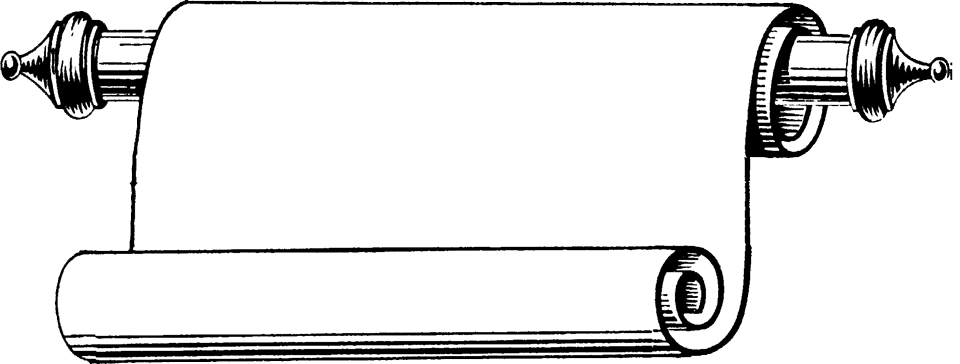 LAMENTATIONS
Jeremiah cries from the depths of his heart over the destruction of Jerusalem
586
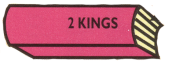 Kings & Prophets
Divided Kingdom


Judah Alone

& Fall of Judah


Babylonian Captivity
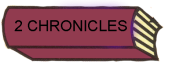 2 Chron 29-32  Hezekiah observes passover
2 Chron 33        Manasseh & Amon
2 Chron 34-35  Josiah – cleanses the land
2 Chron 36       Jehoahaz, Jehoiakim, Jehoiachin 
                           & Zedekiah & Fall of Jerusalem
God Rules
Daniel 1-6   Daniel & Friends at Babylonian  
                     Court
Daniel 7-12 The Visions of Daniel
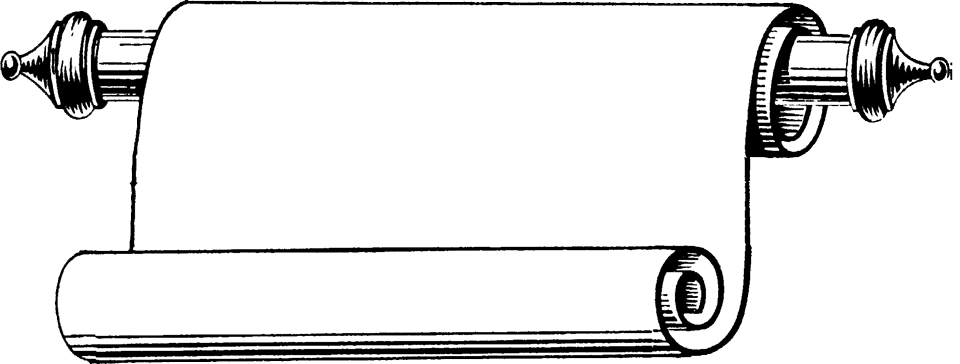 DANIEL
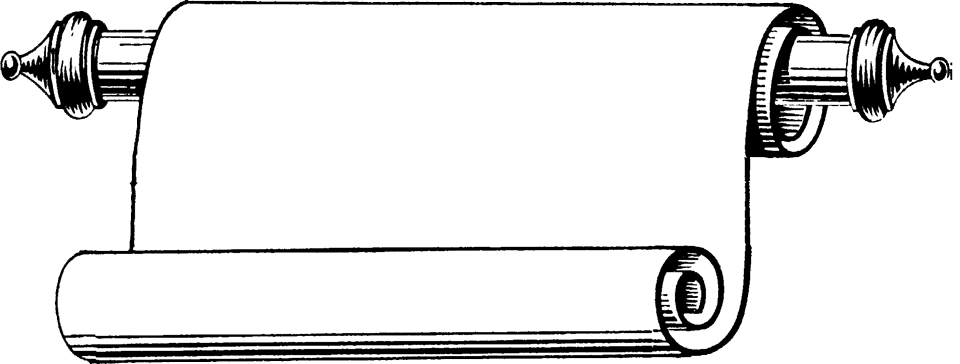 NAHUM
The prophet predicts the fall of Nineveh
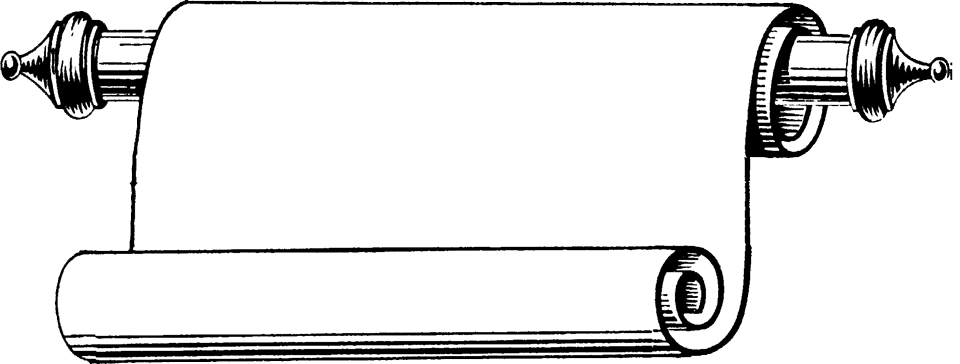 Ezekiel 1-3     Inaugural Vision
Ezekiel 4-24   Judgment on Jerusalem & Judah
Ezekiel 25-32 Oracles against Foreign Nations 
Ezekiel 33-39 After the Fall of Jerusalem
Ezekiel 40-48 Vision of Restoration
EZEKIEL
Prophet emphasizes the need for the people of Judah to turn away from idolatry
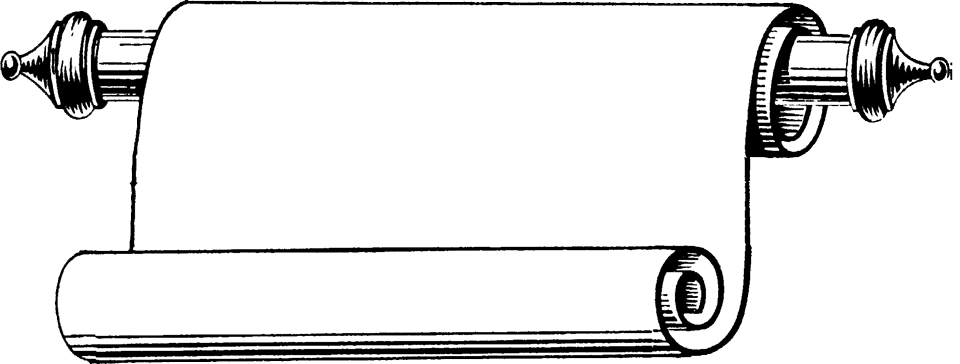 ZEPHANIAH
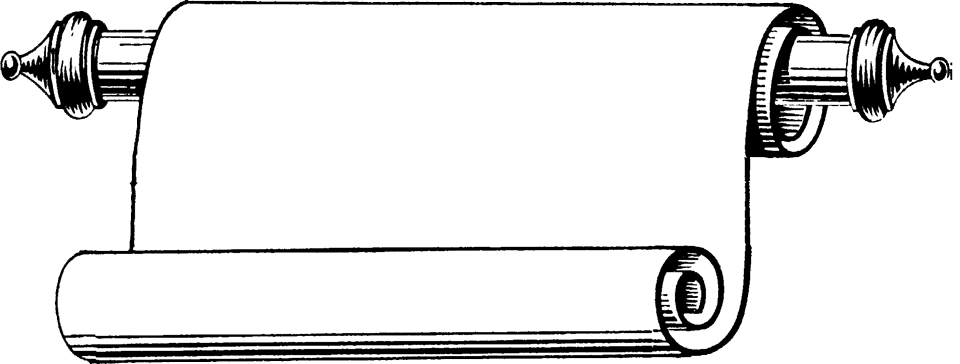 Edomites invaded Judah just as Judah was being ransacked - prophesies Edom's downfall
"Why do the wicked and cruel Babylonians go unpunished?" Prophet finds his answer in God's goodness and wisdom
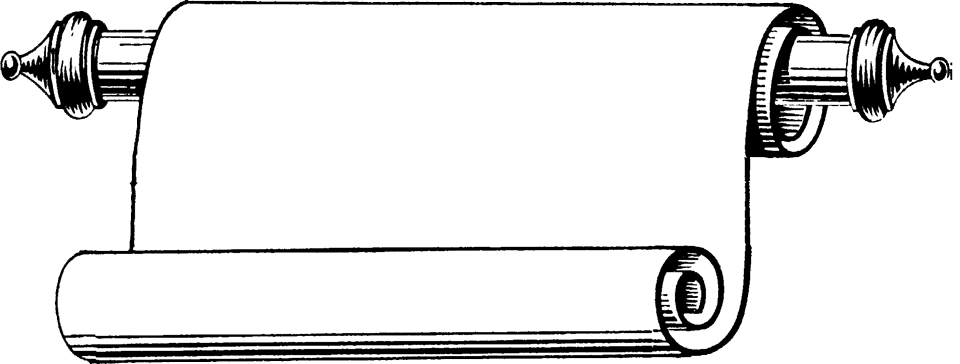 OBADIAH
HABAKKUK
Settle in for 70 years
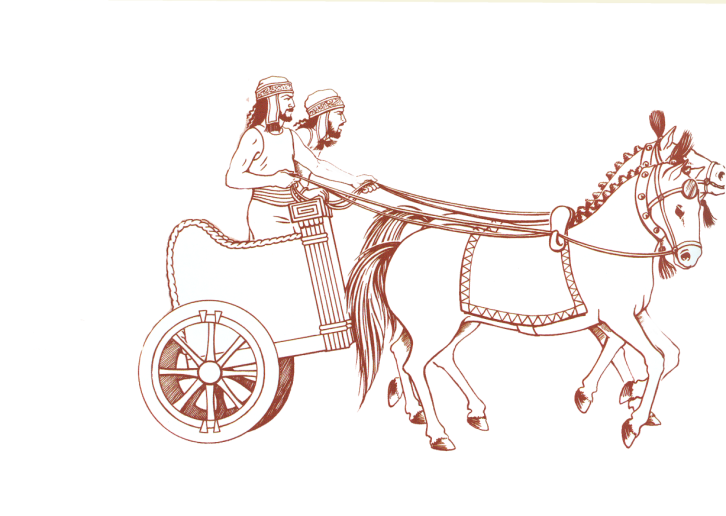 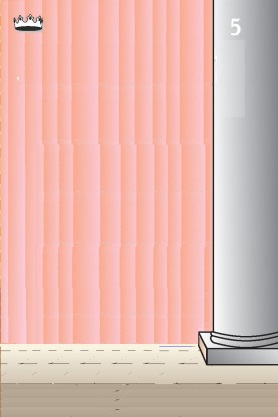 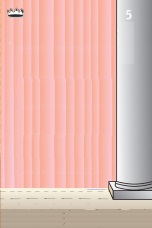 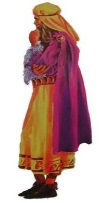 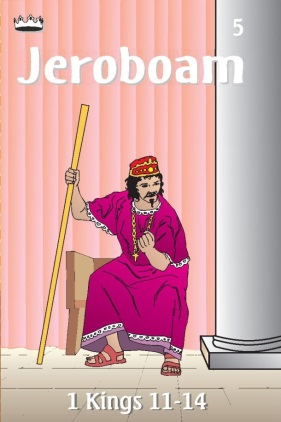 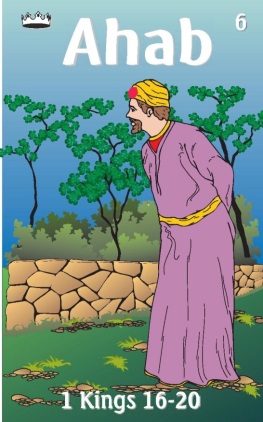 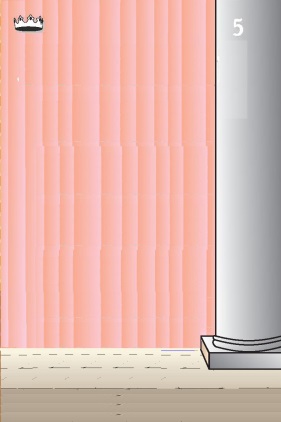 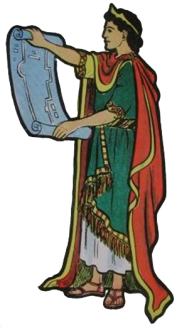 Ahaziah

    Jehoram
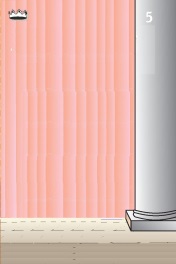 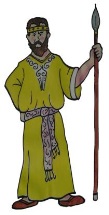 Killed by Jehu
Jehu
Baasha
Ahijah
Man of God
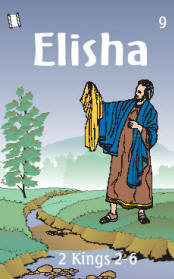 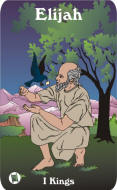 Rocks for
Mizpah & Geba
Early Kings
Omri Kings
Jehu Kings
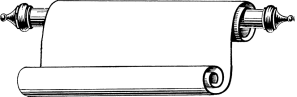 Obadiah - 830
Brings in Syria
Killed by Jehu
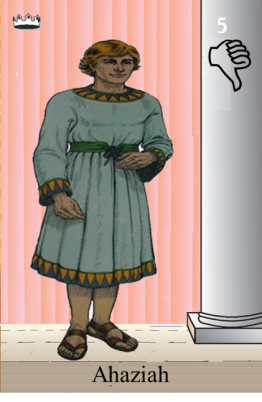 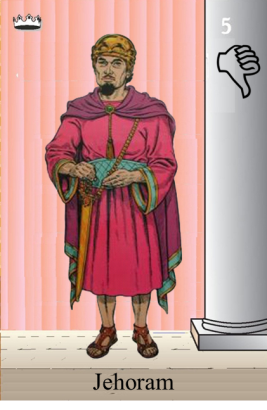 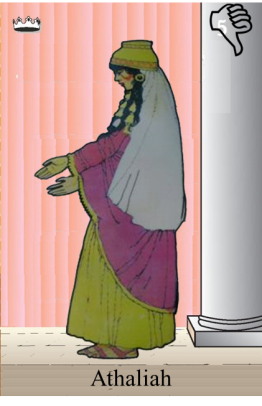 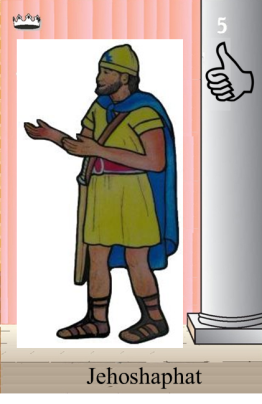 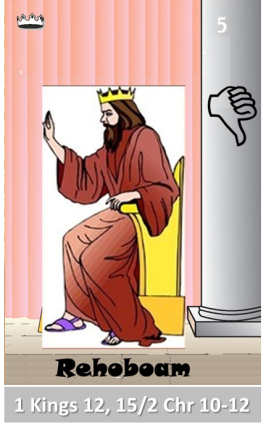 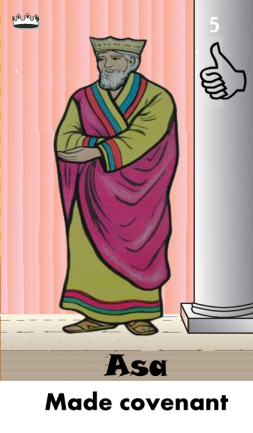 Azariah
Hanani the Seer
Shemaiah
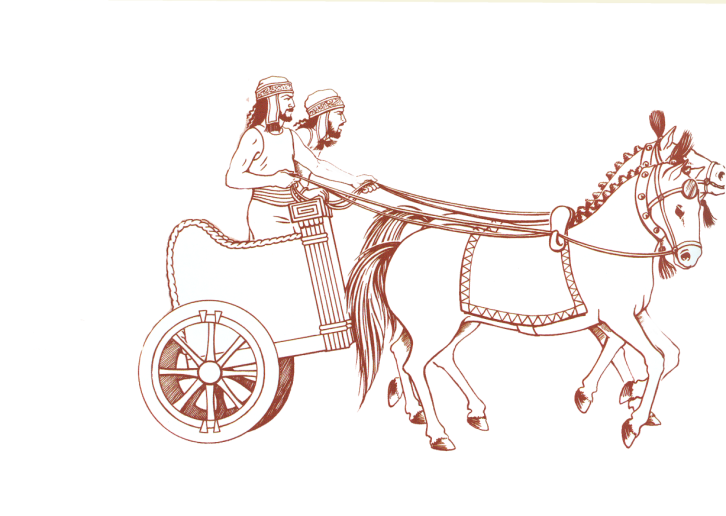 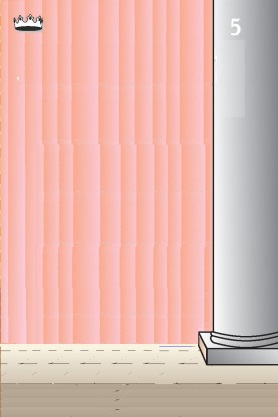 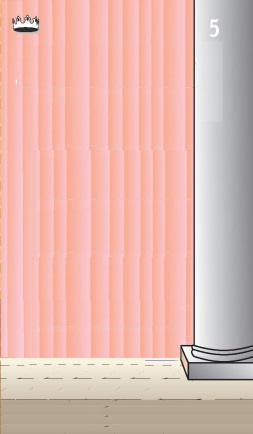 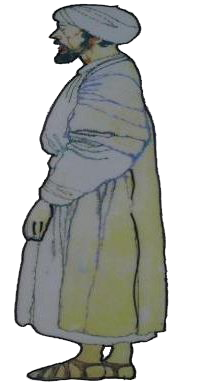 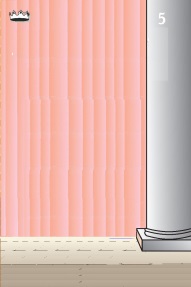 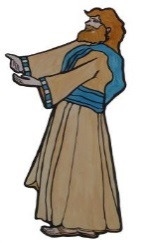 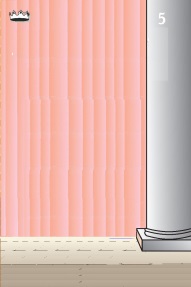 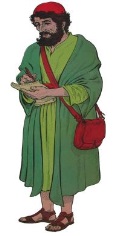 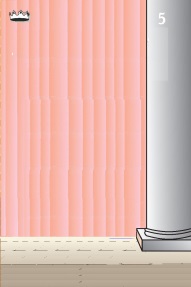 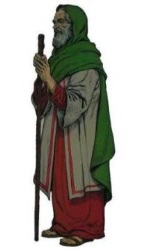 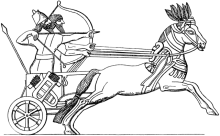 Jehu
841-814
Jeroboam II
Zechariah
Jehoahaz
Jehoash
Elisha & 
the Arrows
Tiglath-pileser III 
(745–727 b.c.)
793-753
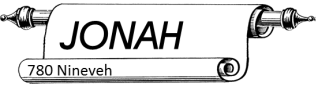 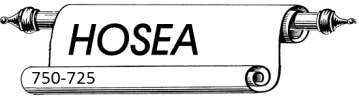 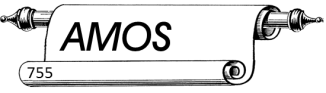 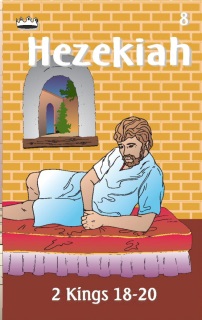 Jehu Kings
Confusing
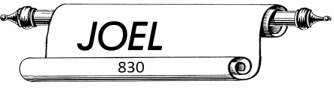 Brings in Assyria
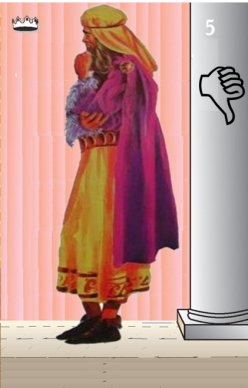 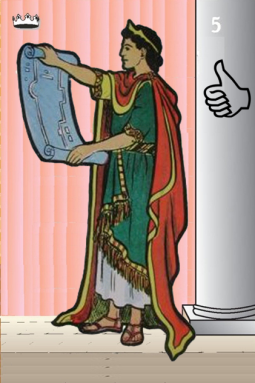 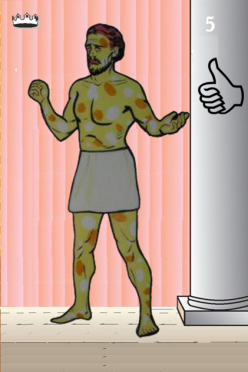 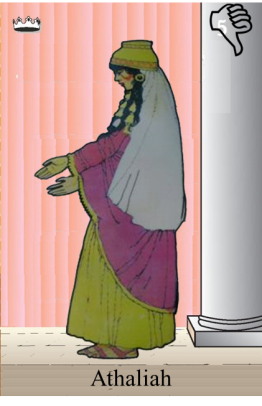 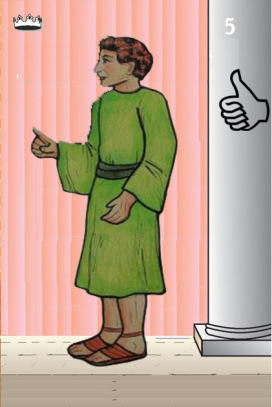 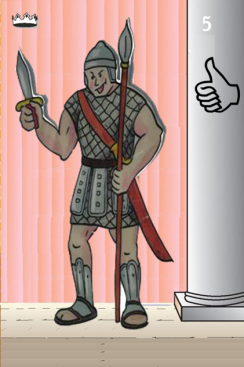 Uzziah
Ahaz
Amaziah
Jotham
Joash
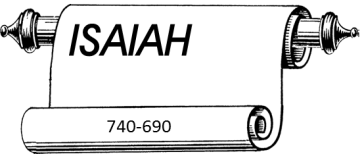 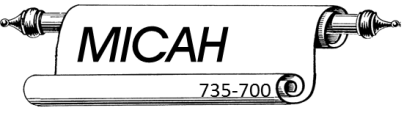 Jehoiada Made covenant
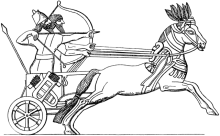 Judah Alone
Confusing
Tiglath-pileser III 
(745–727 b.c.)
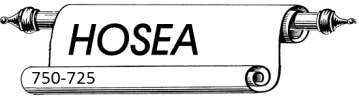 Shallum        752
Menahem    752-742
Pekahiah      742-740
Pekah(752)  740-732
Hoshea         732-722
640-609
697-642
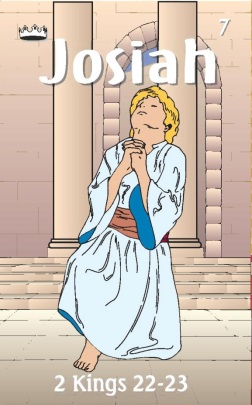 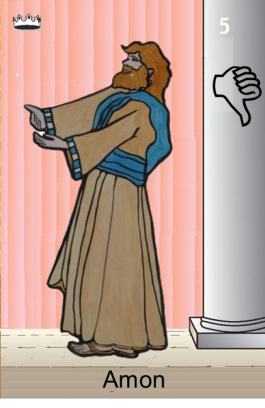 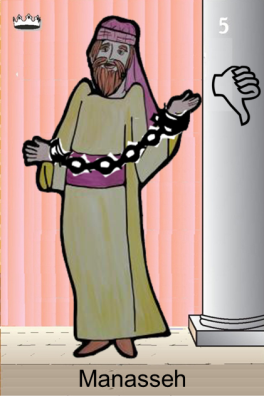 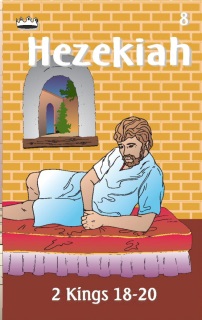 Made covenant
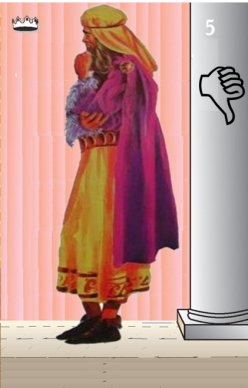 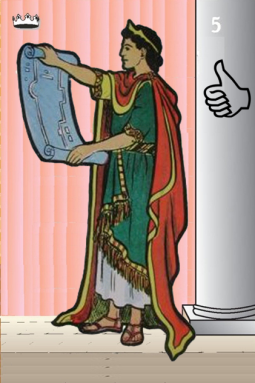 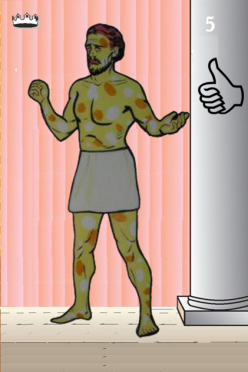 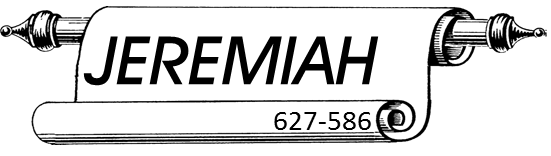 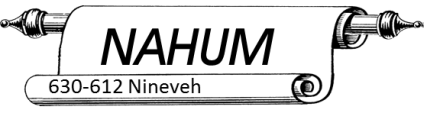 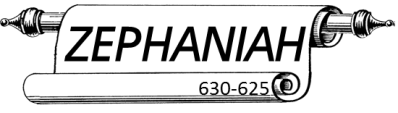 Uzziah
Ahaz
Jotham
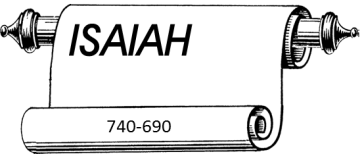 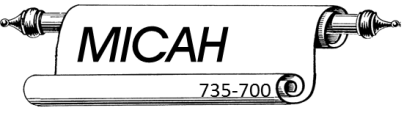 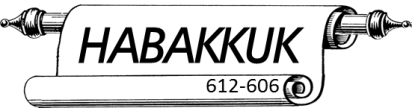 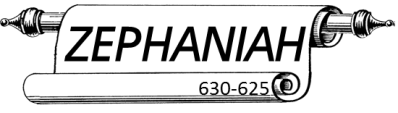 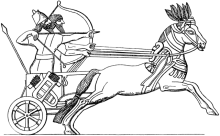 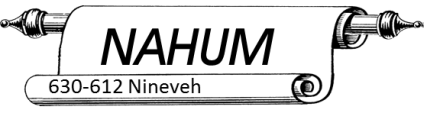 Judah Alone
Confusing
Tiglath-pileser III 
(745–727 b.c.)
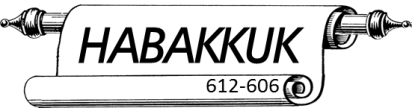 640-609
697-642
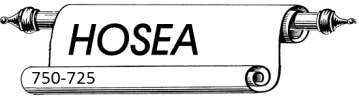 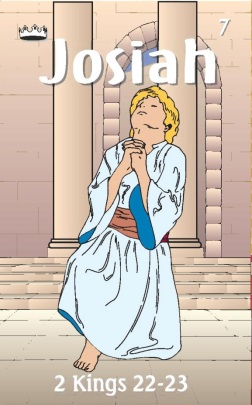 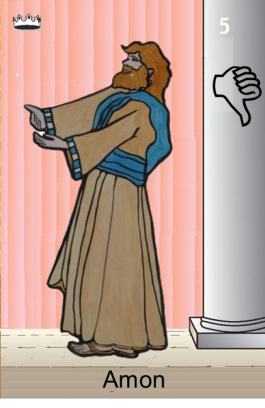 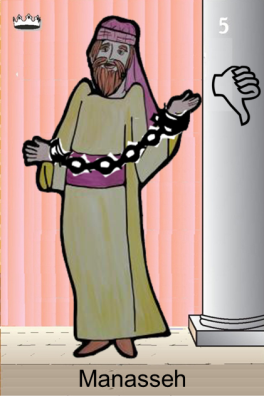 Shallum        752
Menahem    752-742
Pekahiah      742-740
Pekah(752)  740-732
Hoshea         732-722
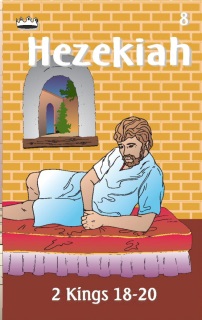 Made covenant
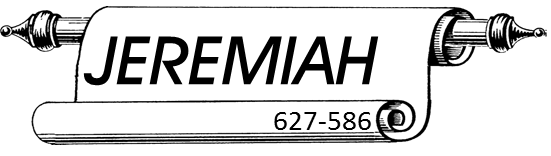 609
609-597
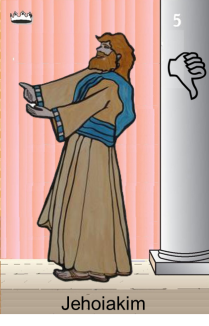 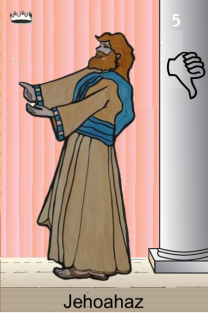 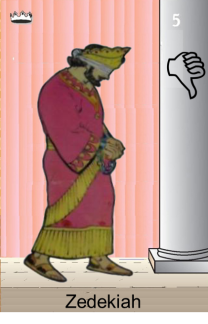 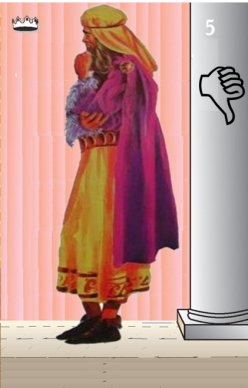 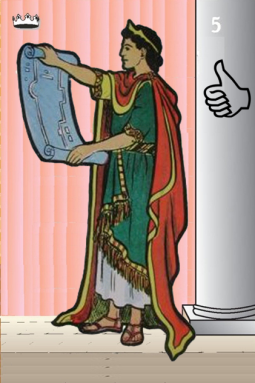 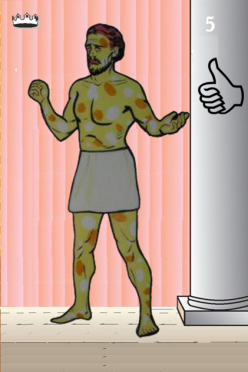 Egypt
597-586
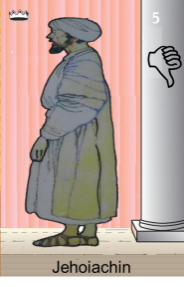 Babylon
Uzziah
Ahaz
Jotham
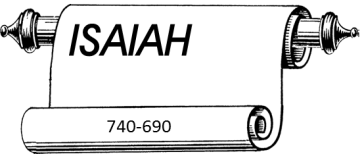 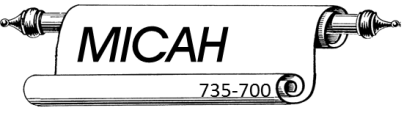 597
Babylon
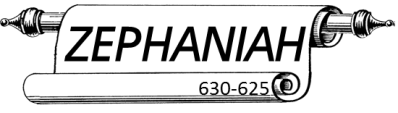 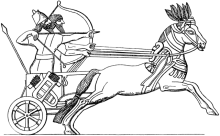 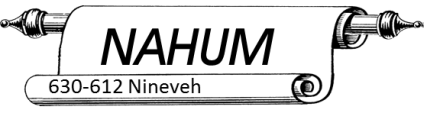 Judah Alone
Confusing
Tiglath-pileser III 
(745–727 b.c.)
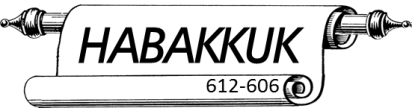 640-609
697-642
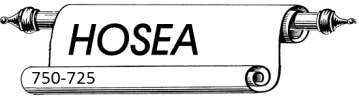 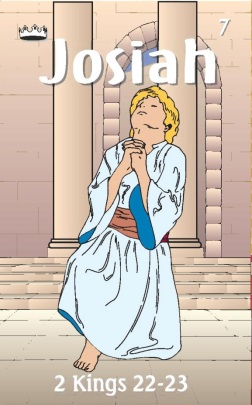 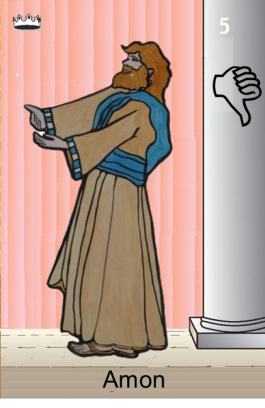 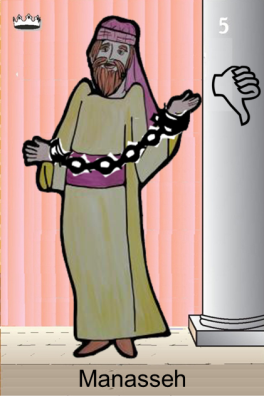 Shallum        752
Menahem    752-742
Pekahiah      742-740
Pekah(752)  740-732
Hoshea         732-722
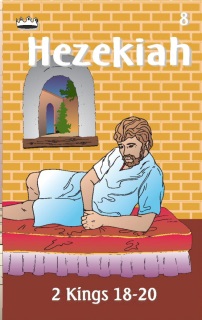 Made covenant
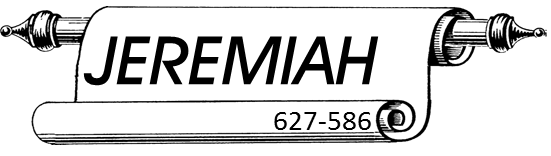 609
609-597
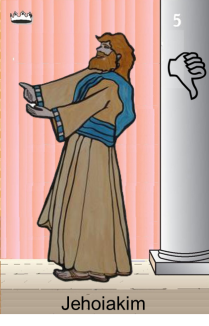 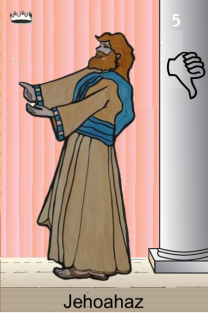 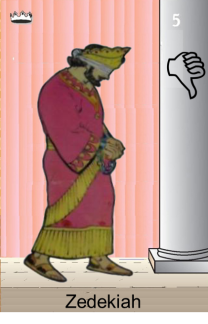 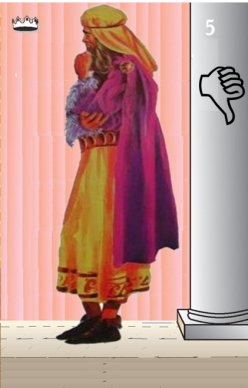 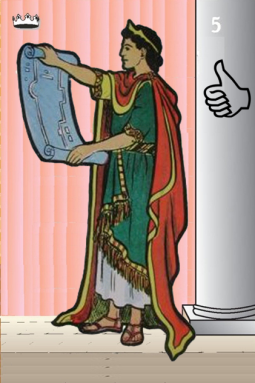 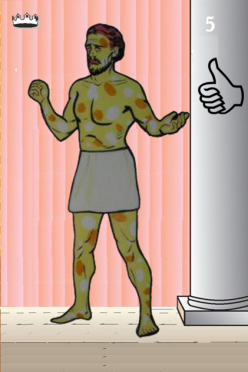 Egypt
597-586
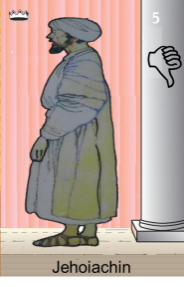 Babylon
Uzziah
Ahaz
Jotham
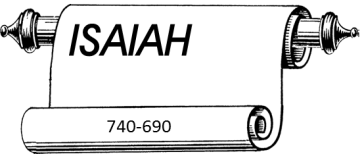 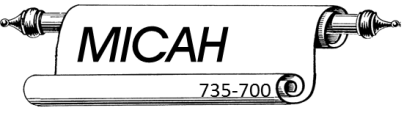 597
Babylon
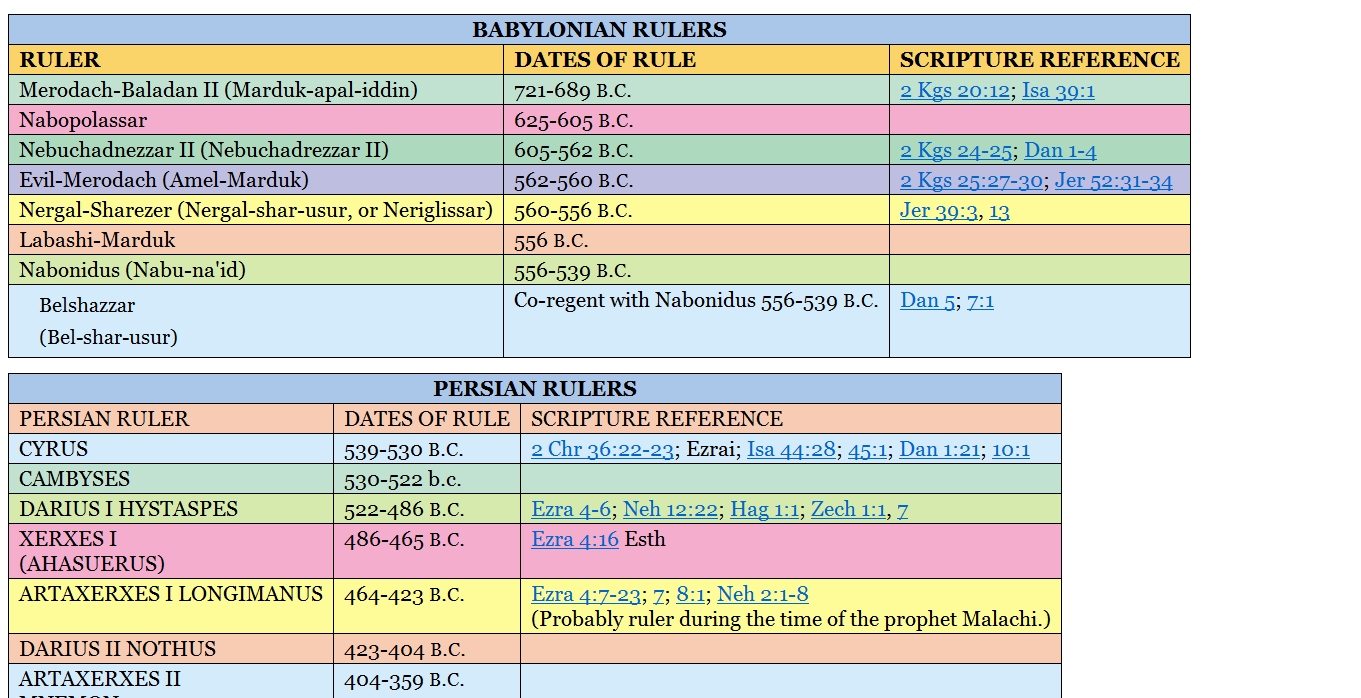 605-538 BC
Return From Exile
Babylonian Captivity
640-609
697-642
Jotham
The Role of the Prophets
They are Spokesmen for God, serving as “forthtellers,” speaking what God put in their mouth.
They are Preachers of the Covenant, relating their message to God’s previous promises to the nation of Israel.  These covenants were made with or through Abraham, Moses, and David
They are historians, or Interpreters of the Israelites’ History. With out their interpretation God’s people would not know why an event was occurring.
God’s Test for a Prophet
Deuteronomy 18:18-22(ESV) 18I will raise up for them a prophet like you from among their brothers. 
And I will put my words in his mouth, and he shall speak to them 
all that I command him.  
19And whoever will not listen to my words that he shall speak in my name,  I myself will require it of him.  
20But the prophet who presumes to speak a word in my name that I have not commanded him to speak, or who speaks in the name of other gods, that same prophet shall die.’  
21And if you say in your heart, ‘How may we know the word that the Lord has not spoken?’— 
 22 when a prophet speaks in the name of the Lord, if the word does not come to pass or come true, that is a word that the Lord has not spoken; the prophet has spoken it presumptuously. You need not be afraid of him.
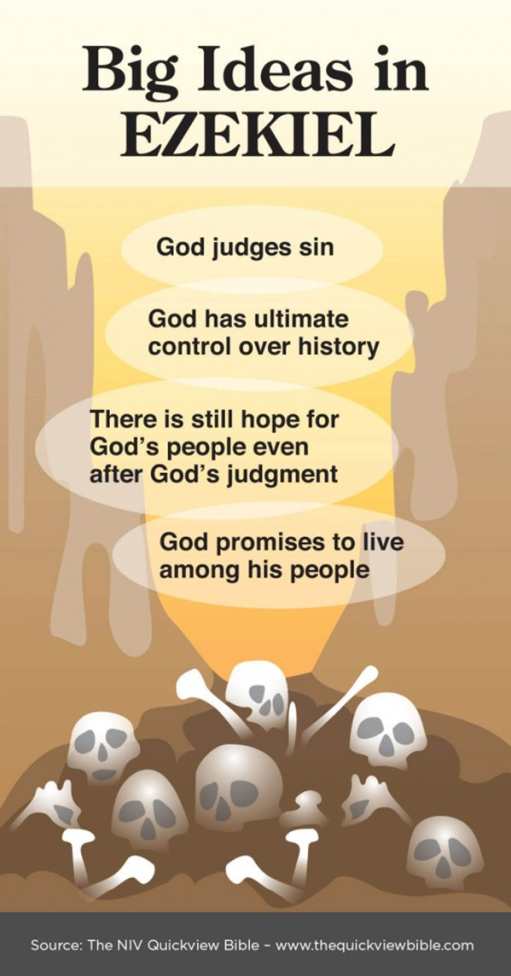 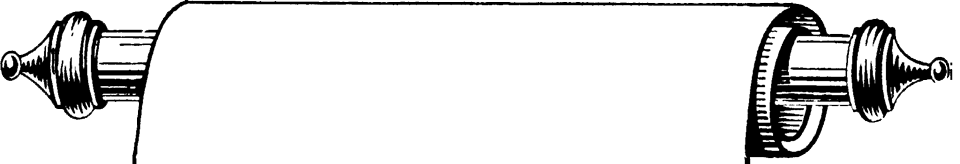 Outline - Ezekiel
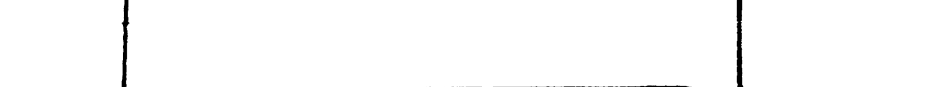 Part I: Call of Ezekiel (1:1–3:27)
Part II: Judgment of Judah & Jerusalem (4-24)
• Jews false hope, fueled by words of false prophets.
• God’s punishment due to their worship of idols.
• The exiles must repent and turn back to God.
• Destruction is imminent and certain.
 Part III: Judgment of Gentile Nations (25-32)
• The rejoicing at Judah’s destruction by nations would be turned to sorrow with their destruction.
• God rules in the affairs of all nations, 
 Part IV: Restoration of Israel (33-48)
• Judah & Israel brought back to land as one nation.
• God will save his righteous remnant and fulfill his promise of the Messiah.
• We are given a symbolic view of the temple/worship and land of the future.
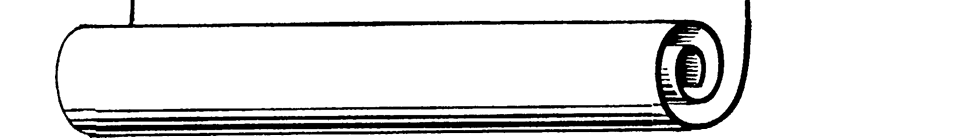 Key Expressions in the Book of Ezekiel
“The word of the Lord came to me saying”   Used 49 times
A claim to direct inspiration of the Holy Spirit for the things written. & used  frequently in Jeremiah
 2. “Thus says the Lord God”   Used 64 times
Affirmation his message was the truth from God  in contrast to false prophets telling people what their wished
 3. “Son of Man”   Used 93 times
• Often with “The word of the Lord came to me saying”. 
 4. “Ye shall know that I AM THE LORD”   Used 63 times
Pivotal idea in the message of Ezekiel - God is in control and all will know 
God’s sovereign power will be shown among all nations in all the following cases:
→ When Jerusalem is destroyed and people are taken captive to Babylon
→ When judgment comes upon the Gentile nations in the land
→ When God restores his people to their land
→ When God saves his righteous remnant to bring about the promise to Abraham.
5. “I the Lord have spoken it”   Used 12 times
Refers back to the power of God’s spoken word in the creation of the world. Shows that God, who is unbound by time/space, could speak about events in human history years into the future as if they had already happened
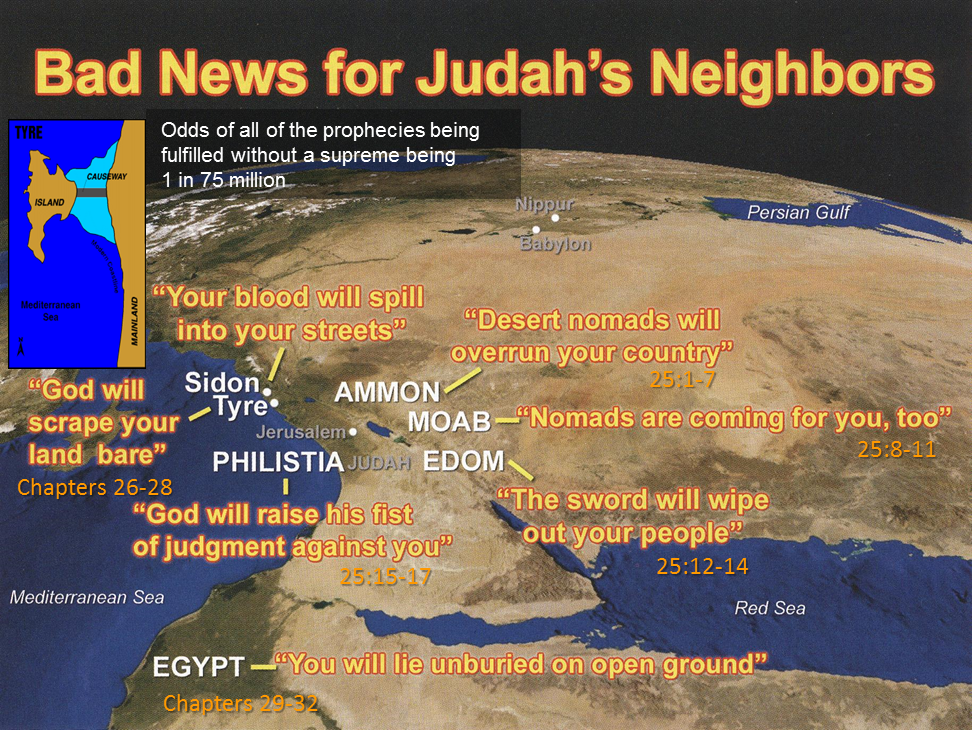 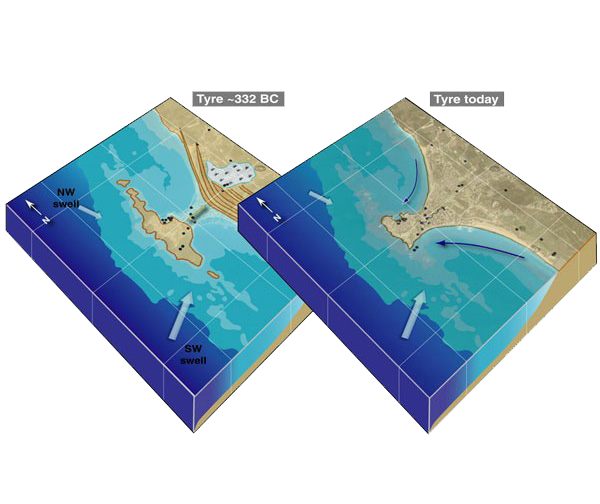 ??
Today
Tomorrow
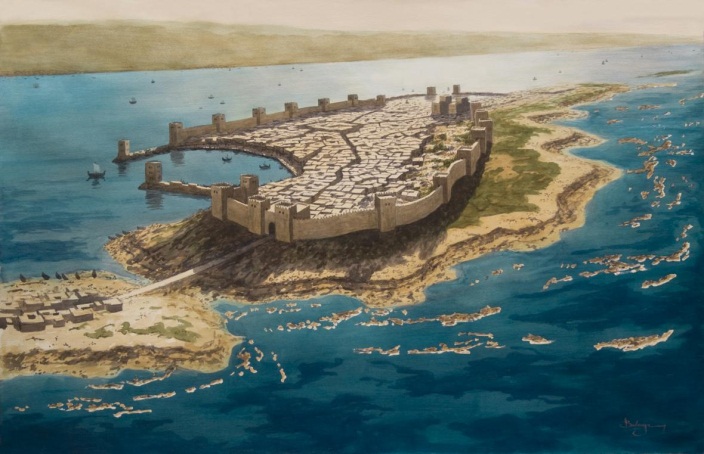 Prophecy Against Tyre-Ezekiel 26
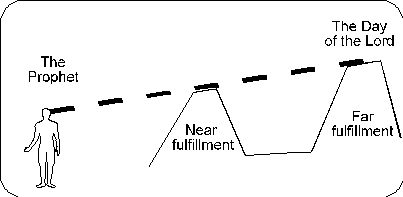 ~587/586 BC
Lifetime of Prophet
~585 to 572 BC
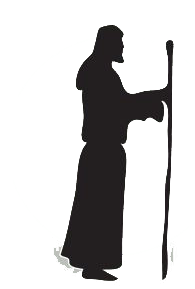 Long
Range
Prophecies
Messianic
Medium 
Range
Prophecies
Short 
Term
~322BC
Long-Range Prophecies 
– Alexander the Great 322 BC
4They shall destroy the walls of Tyre and break down her towers, and I will scrape her soil from her and make her a bare rock. 12They will plunder your riches and loot your merchandise. They will break down your walls and destroy your pleasant houses. Your stones and timber and soil they will cast into the midst of the waters.
Short Term Prophecies  - ~585-572 BC  13yr siege of island
7“For thus says the Lord God: Behold, I will bring against Tyre from the north Nebuchadnezzar king of Babylon, king of kings, with horses and chariots, and with horsemen and a host of many soldiers.
Keeping Captivities Straight
Daniel 1:1(ESV) 1In the third year of the reign of Jehoiakim king of Judah, Nebuchadnezzar king of Babylon came to Jerusalem and besieged it.
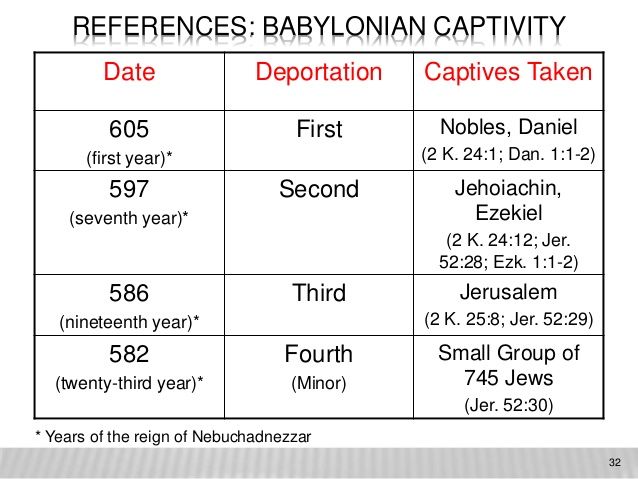 Jehoiakim
Jeremiah 52:28-30(ESV) 28This is the number of the people whom Nebuchadnezzar carried away captive: in the seventh year, 3,023 Judeans;  29in the eighteenth year of Nebuchadnezzar he carried away captive from Jerusalem 832 persons;  30in the twenty-third year of Nebuchadnezzar, Nebuzaradan the captain of the guard carried away captive of the Judeans 745 persons; all the persons were 4,600.
Jehoiachin
Zedekiah
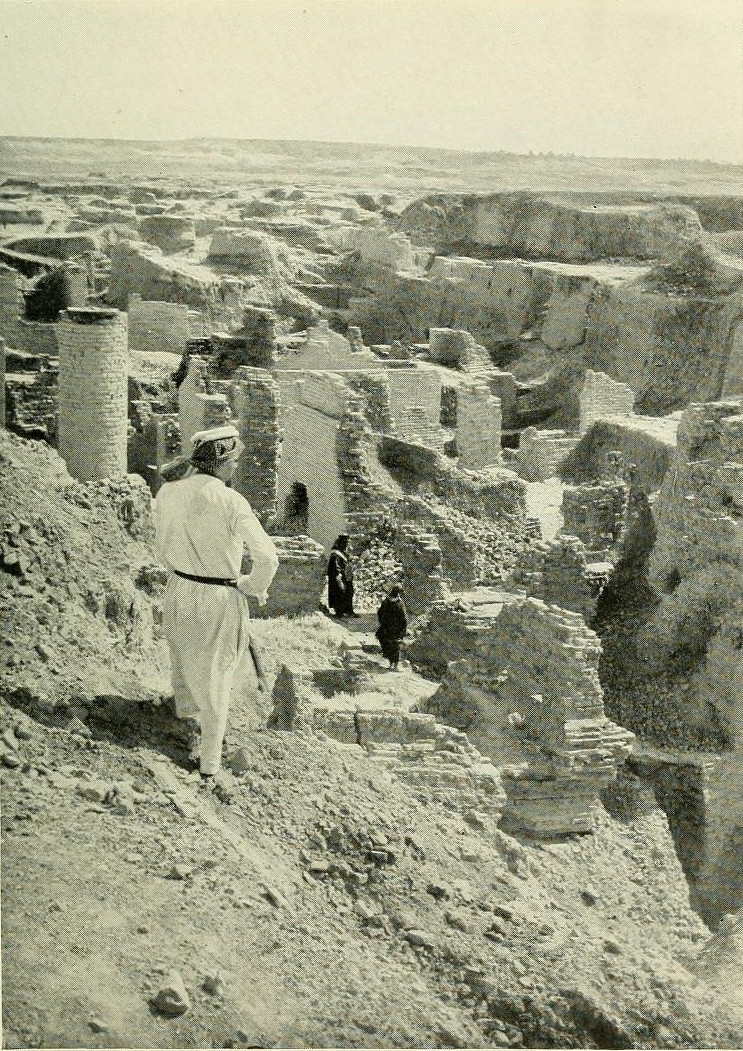 RETURN OF THE
PEOPLE
Proclamation of Cyrus – Ezra 1
Return to Land Ezra - 2:1
TEMPLE ALTAR
Jeshua the priest and Zerubbabel - Ezra  3:2
TEMPLE
Haggai , Zechariah Zerubbabel & Darius the Persian- Ezra  5-6
LAW
Ezra Sent - Ezra  7
WALLS
Nehemiah Sent - Nehemiah
KING
Daniel 2, 7, 9-12
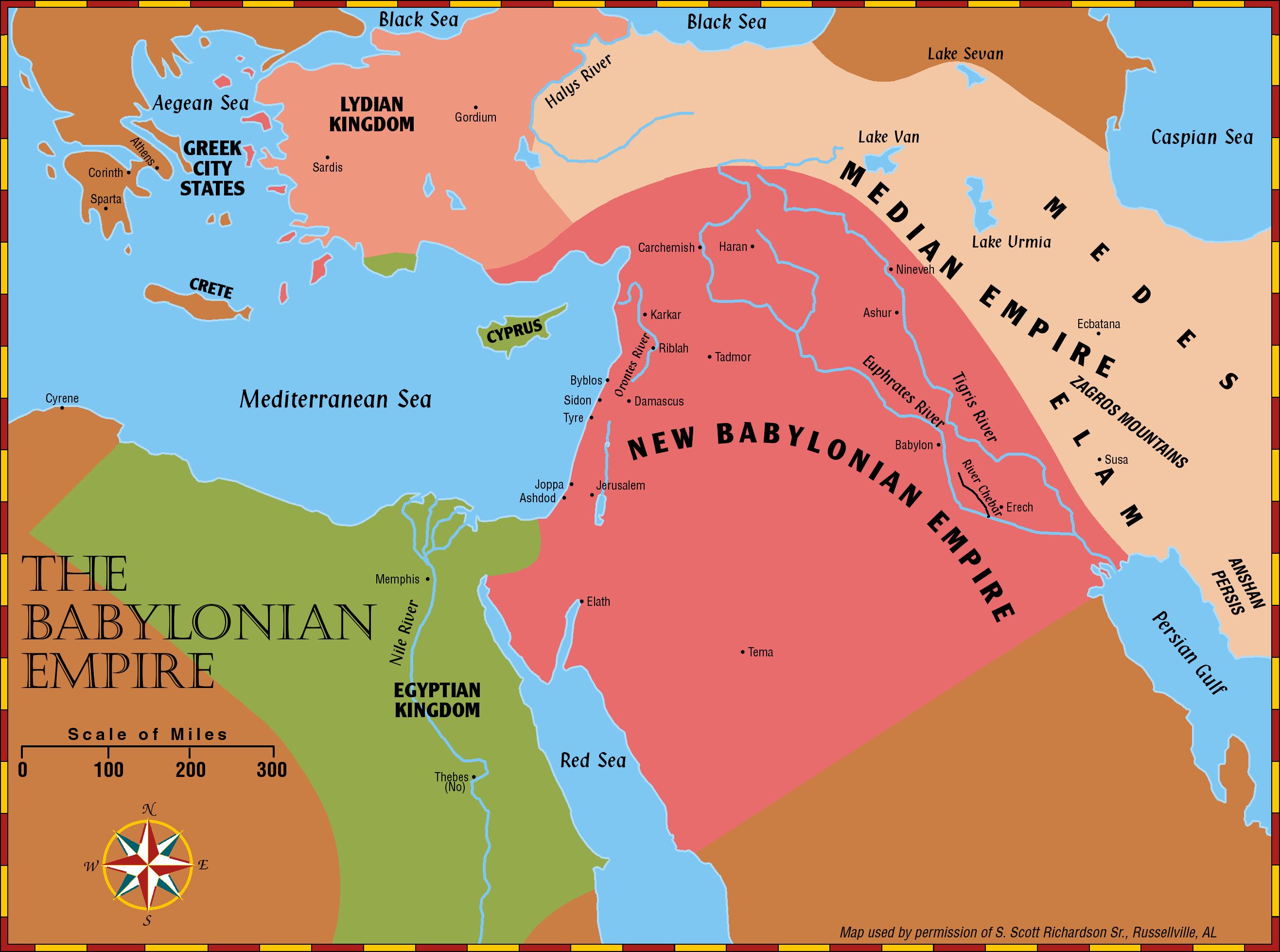 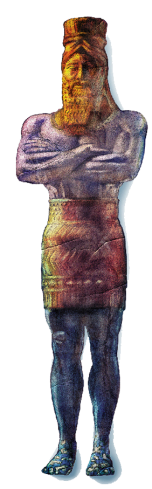 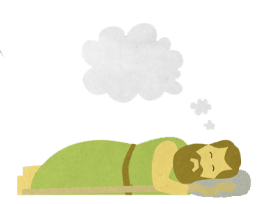 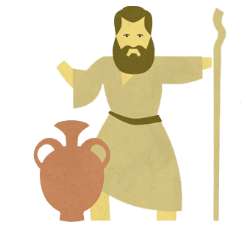 Daniel
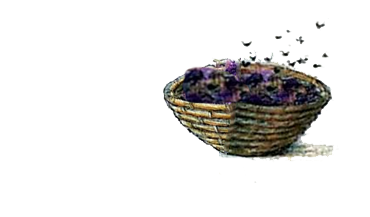 Rulers
Jeremiah
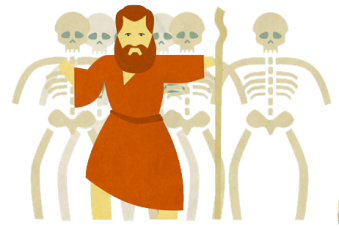 Bad Figs
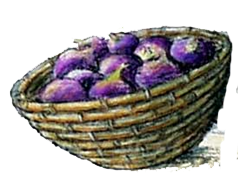 Ezekiel
Good Figs
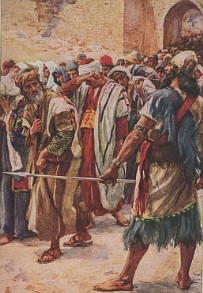 Book of Law Found – 2yrs before Daniel
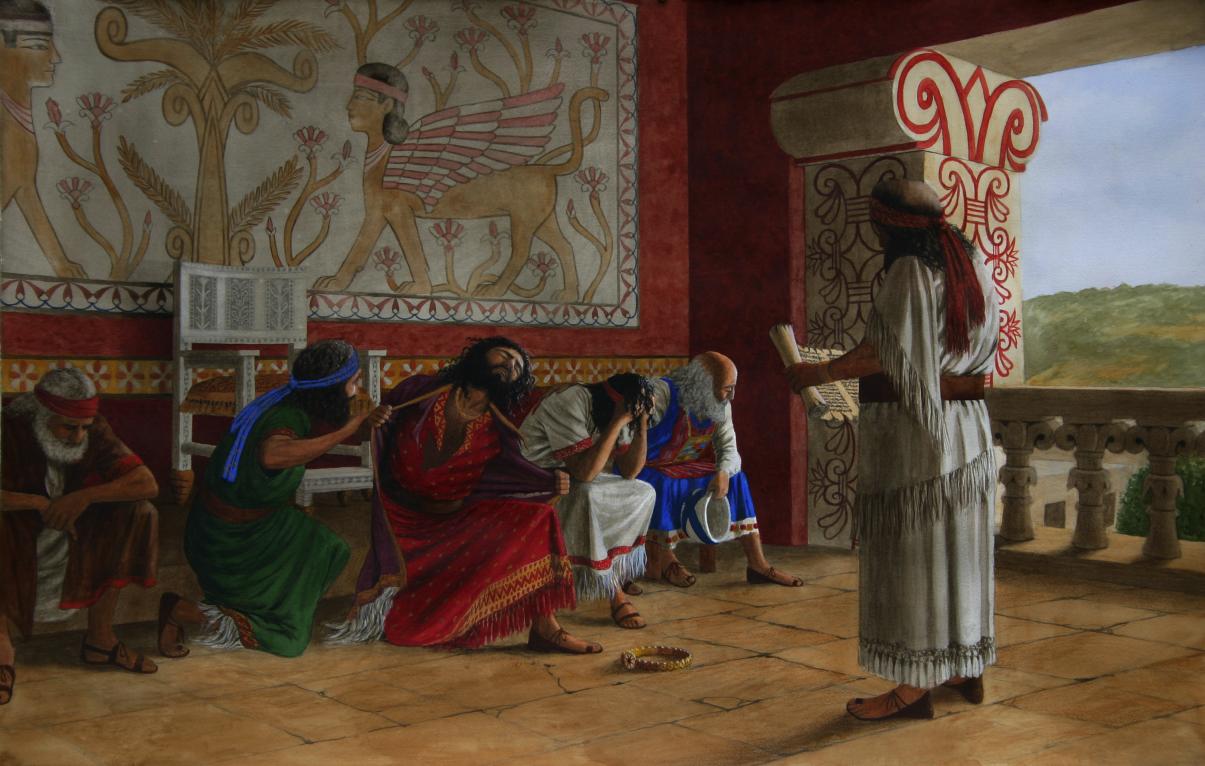 609 BC Death of Josiah - Daniel 11 yrs old
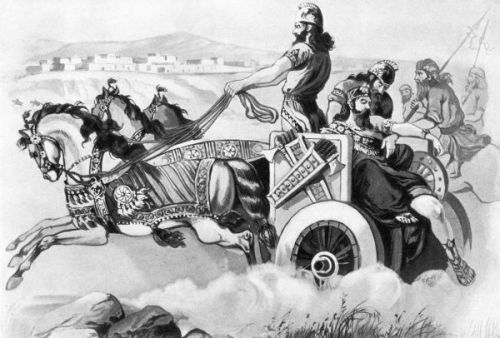 2 Chronicles 35:22-23(NKJV) 22Nevertheless Josiah would not turn his face from him, but disguised himself so that he might fight with him, and did not heed the words of Necho from the mouth of God. So he came to fight in the Valley of Megiddo. 23And the archers shot King Josiah; and the king said to his servants, “Take me away, for I am severely wounded.”
4 Hebrew Youth in Babylon – 605 BCDaniel 15 yrs old
HananiahH
“The Lord is gracious”
DanielH
“God is my Judge”
ShadrachB
“Command of Aku”
“May Balak protect”
BelteshazzarB
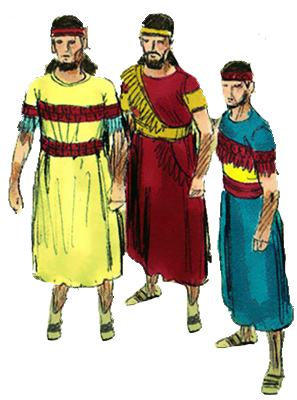 MishaelH
“Who is what God is”
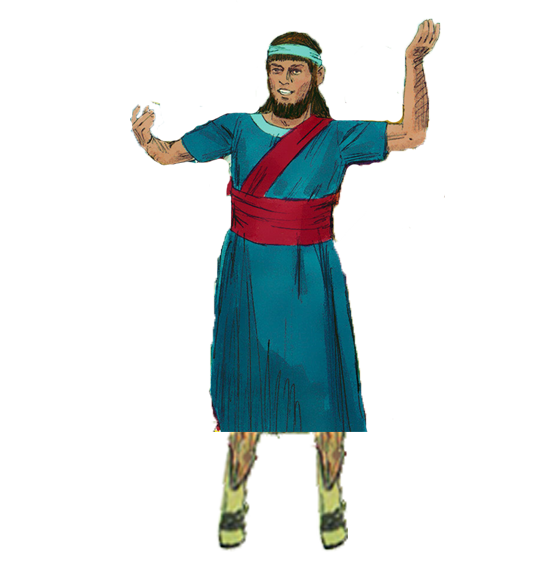 MeshachB
“Who is what Aku is”
AzariahH
“The Lord has helped”
AbenegoB
“Servant of Nebo”
Daniel was taken captive to Babylon in 605 BC.
He had excelled as a servant of God and as a Ruler.
He was given information about future world events.
Daniel 2 – Metallic Man Vision602 BC -Daniel 18 yrs
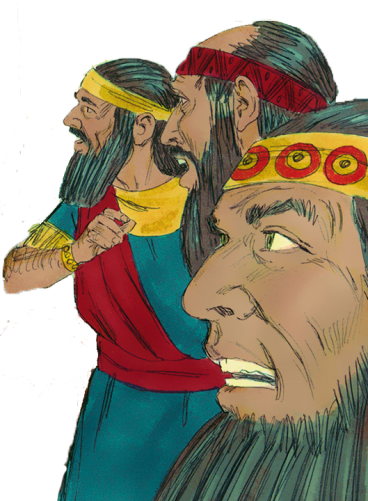 27Daniel answered in the presence of the king, and said, 
“The secret which the king has demanded, the wise men, the astrologers, the magicians, and the soothsayers cannot declare to the king. 28But there is a God in heaven who reveals secrets, and He has made known to King Nebuchadnezzar what will be in the latter days. Your dream, and the visions of your head upon your bed, were these: 29As for you, O king, thoughts came to your mind while on your  
      bed, about what would come to pass after this; and He who 
      reveals secrets has made known to you what will be.      30But as for me, this secret has not been revealed to me 
       because I have more wisdom than anyone living, but for our 
       sakes who make known the interpretation to the king, and 
        that you may know the thoughts of your heart.
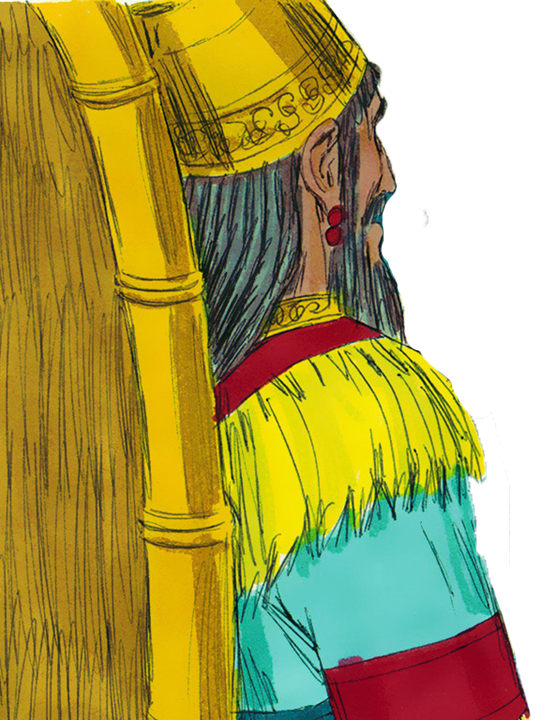 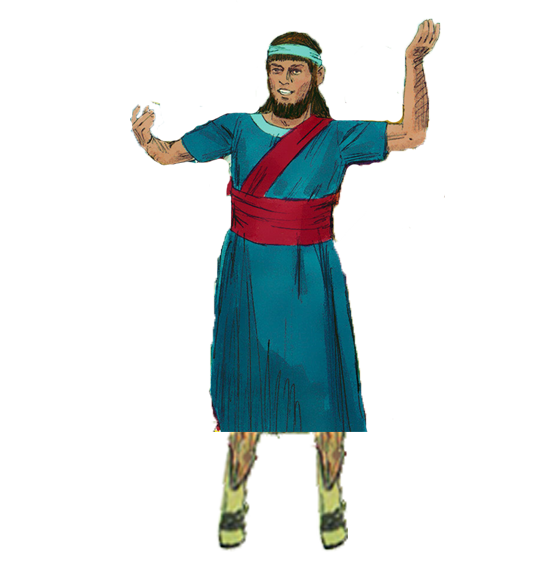 Background
Daniel was taken captive to Babylon in 605 BC.
He had excelled as a servant of God and as a Ruler.
He was given information about future world events.
Jerusalem was destroyed in 586 BC.
The people were scattered (Nation was non-existent).
Daniel 9 occurs in the 1st year of Darius:  539 BC.
Babylon had just fallen.
It had been about 66 years since the captivity began.
Cyrus was rising to power.
Daniel was in his 80’s.
29
Jerusalem Destroyed – 586 BCDaniel 34 yrs old
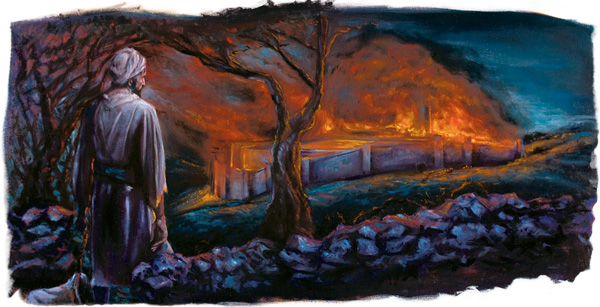 Madness of NebucahdnessarDaniel 4 ~ 565 BC?  Daniel 55 yrs old
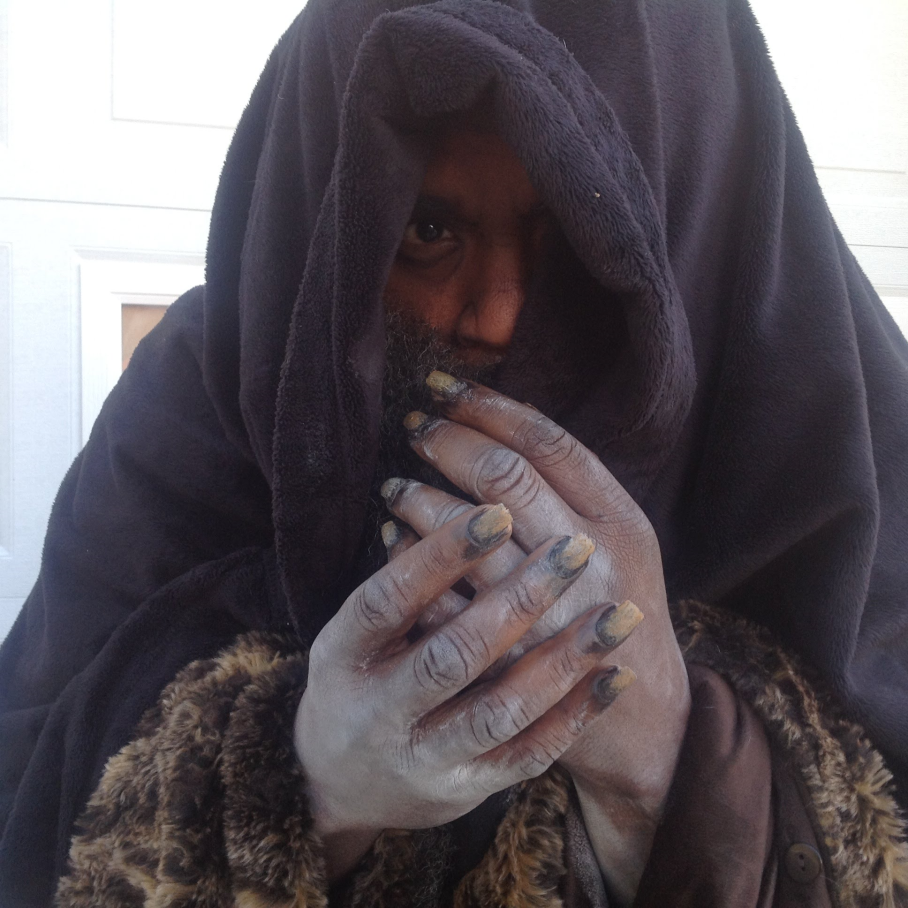 Writing on  the Wall – 539 BCDaniel 81 yrs old
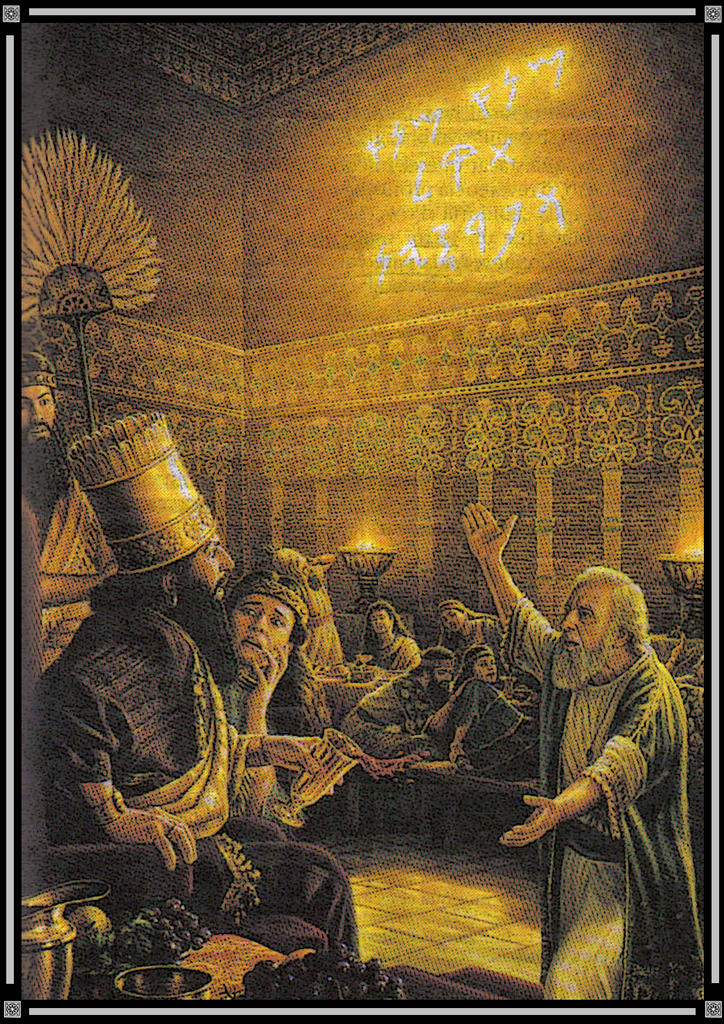 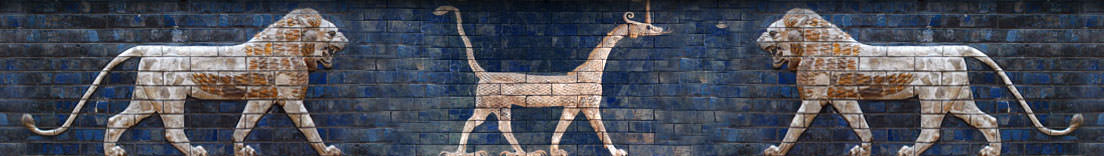 Theme of Daniel
And He changes the times and the seasons;He removes kings and raises up kings;He gives wisdom to the wiseAnd knowledge to those who have understanding.  (Dan 2:21)
In order that the living may knowThat the Most High rules in the kingdom of men,Gives it to whomever He will,And sets over it the lowest of men.’ (Dan 4:17)
And you have lifted yourself up against the Lord of heaven. They have brought the vessels of His house before you, and you and your lords, your wives and your concubines, have drunk wine from them.  And you have praised the gods of silver and gold, bronze and iron, wood and stone, which do not see or hear or know; and the God who holds your breath in His hand and owns all your ways, you have not glorified.  (Dan 5:23)
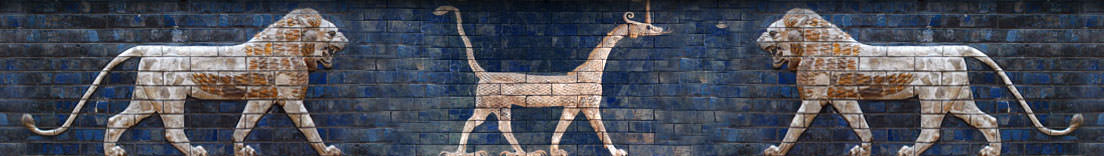 Precursor Prophecies
Leviticus 26
Deuteronomy 28
II Kings 20:16Isaiah 39:7
Isaiah 44:23 – 45:1
Jeremiah 25
Jeremiah 29
(see Matt 24:15)
Desolation, scattering
Foreign King (far away)
Babylon to take sons away  
‘Cyrus’ to allow a return
Babylon punished in 70 yrs
People to return in 70 yrs
“… spoken of by Daniel…”
God’s Prophets
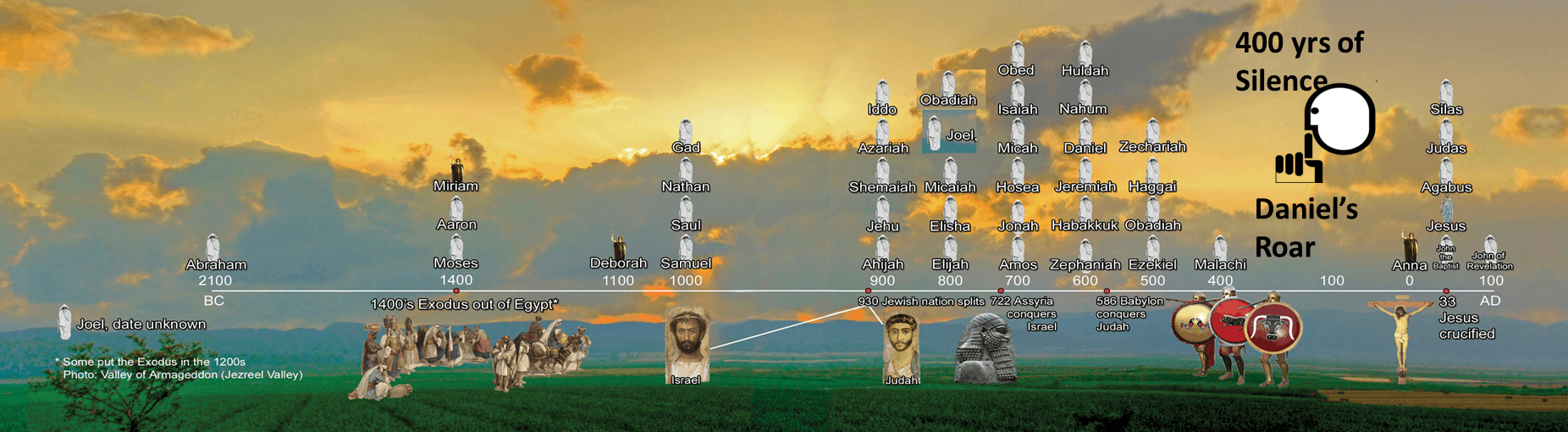 Matthew 24
605-586 BC
Leviticus 26
Deuteronomy 28
~800 yrs
Daniel
600 yrs
100+ yrs
1400 BC
Isaiah 39, 44
30/70 AD
701 BC
Jeremiah 25, 29
70+ yrs
536 BC
Overview
Hebrew
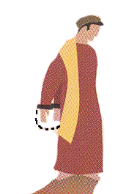 Captive
But obey
Food God’s Laws
Daniel 10:14(NKJV) 14Now I have come to make you understand what will happen to your people in the latter days, for the vision refers to many days yet to come.”
Hebrew
Taken
Into
Captivity
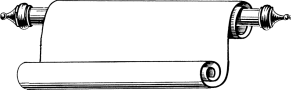 Chapter 1
Aramaic
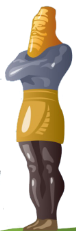 God Controls Rise & Fall of Kingdoms
Interprets
Nebuchadnezzar’s
Dream
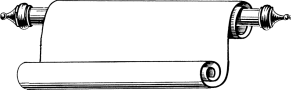 Chapter 2
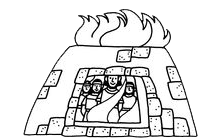 Pray to God not Objects
Fiery
Furnace
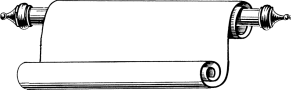 Chapter 3
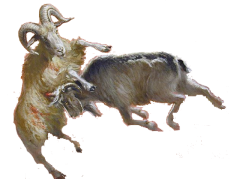 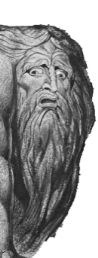 God Humbles Powerful Dynasty building Kings
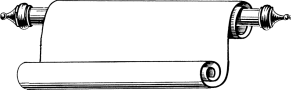 Chapter 8
Interprets
Nebuchadnezzar’s
Dream
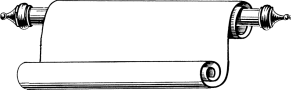 Chapter 4
Ram & 
Goat
God Humbles Vain Spoiled Bad Kings
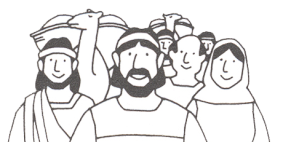 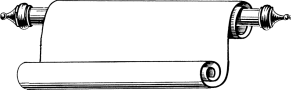 Interprets
Writing on
The Wall
Chapter 5
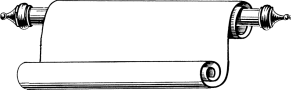 Chapter 9
MENE, MENE, 
TEKEL, UPHASSIN
Prays for Return
& 70 Weeks
Return from Exile
538 BC
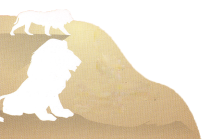 Lion’s
Den
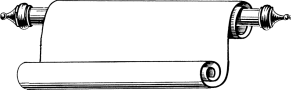 Chapter 6
Pray to God not Kings
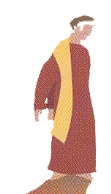 Chapter 
10-12
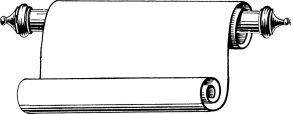 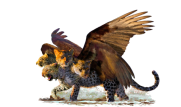 God Controls Rise & Fall of Kingdoms
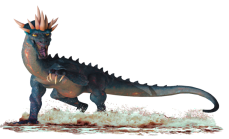 Chapter 7
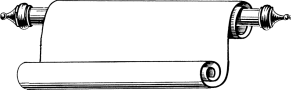 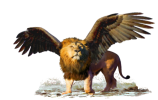 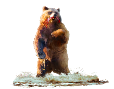 Israel’s
Future
Beast from Sea
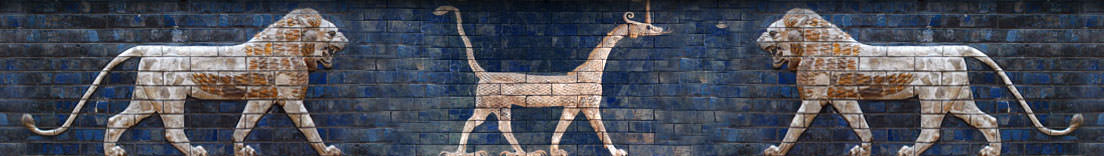 Characters from Daniel
Four Hebrew Men in Babylon
Ch 1-2,4-12
DanielH
“God is my Judge”
BelteshazzarB
“May Balak protect”
Ch 1,3
ShadrachB
“Command of Aku”
HananiahH
“The Lord is gracious”
Ch 1,3
MeshachB
“Who is what Aku is”
MishaelH
“Who is what God is”
Ch 1,3
AbenegoB
“Servant of Nebo”
AzariahH
“The Lord has helped”
Two Kings of Babylon
“Nebo, protect the crown”
Ch 1-4
Nebuchadnezzar
“Bel protect the king”
Ch 5,7,8
Belshazzar
Two Kings of Medo-Persian
Ch 1,6,10
Cyrus the Persian
“Throne”
Ch 5-6,9,11
Darius the Mede – governor of Babylon
“Preserver”
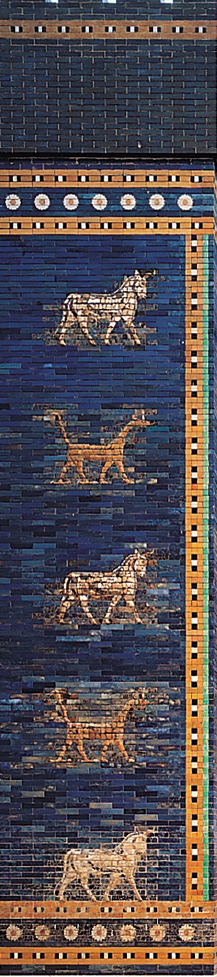 Nebuchadnezzar’s DreamDaniel 2
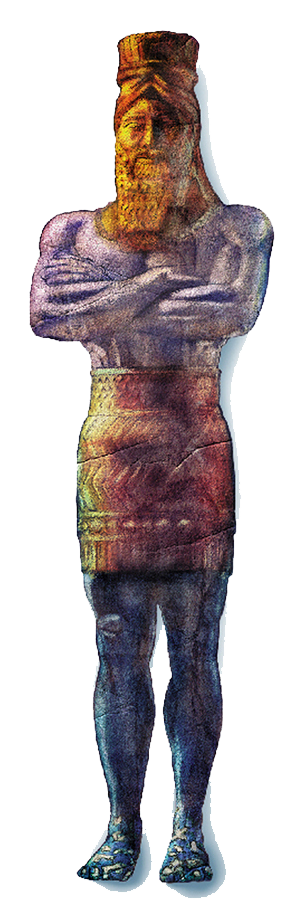 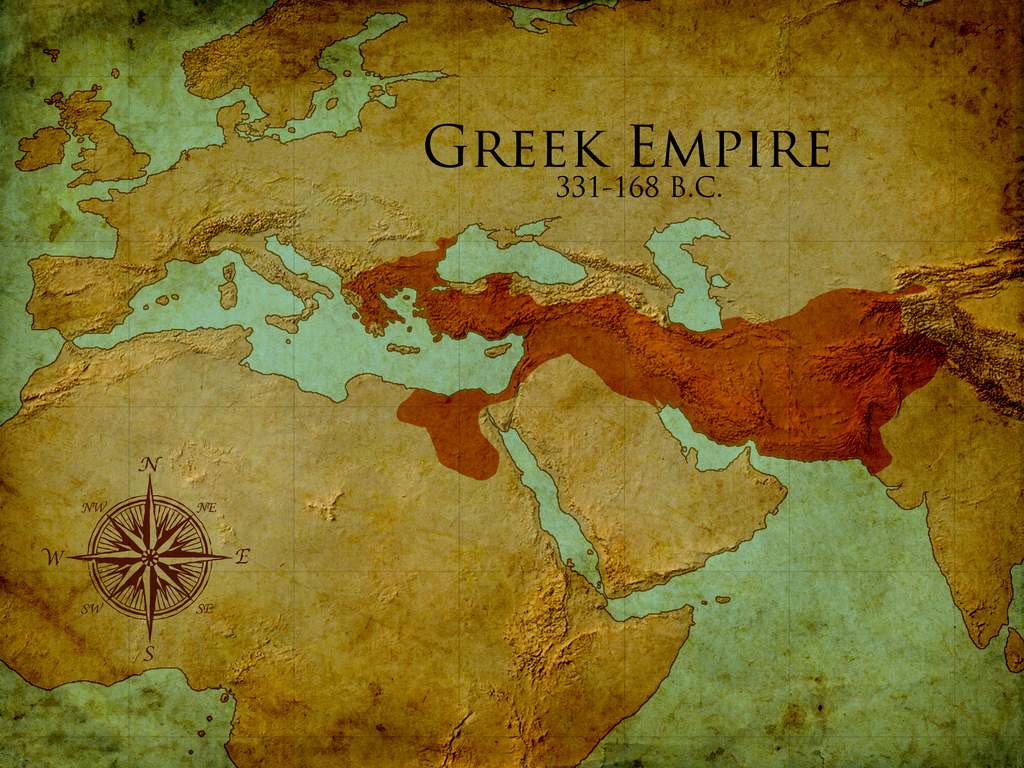 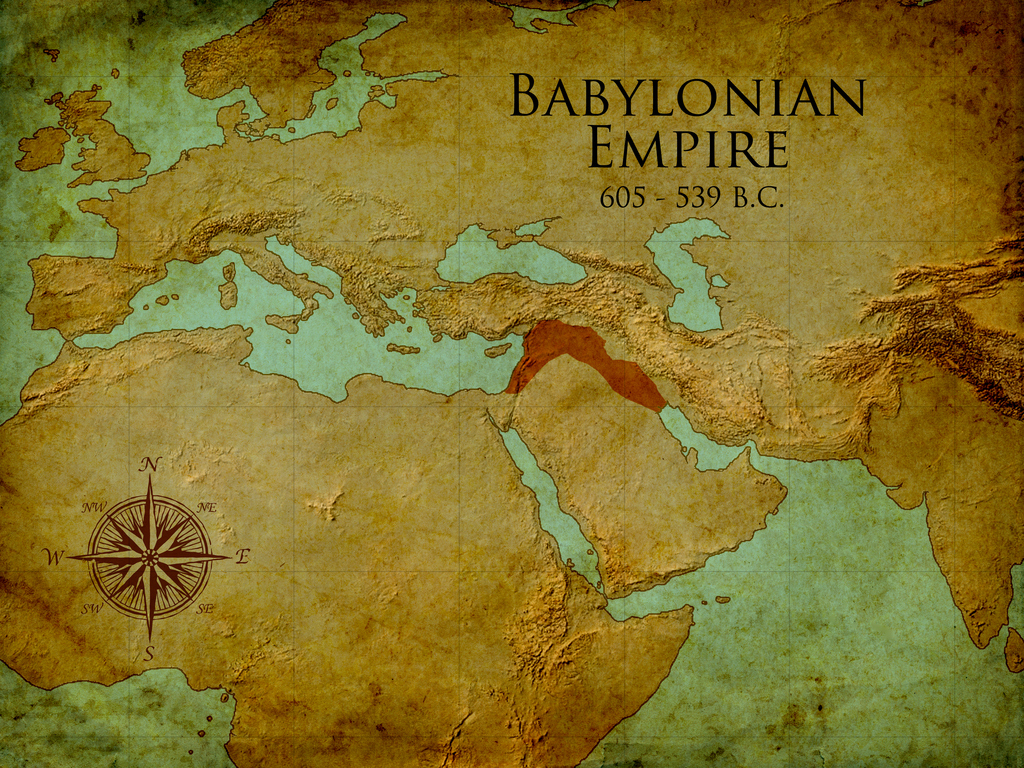 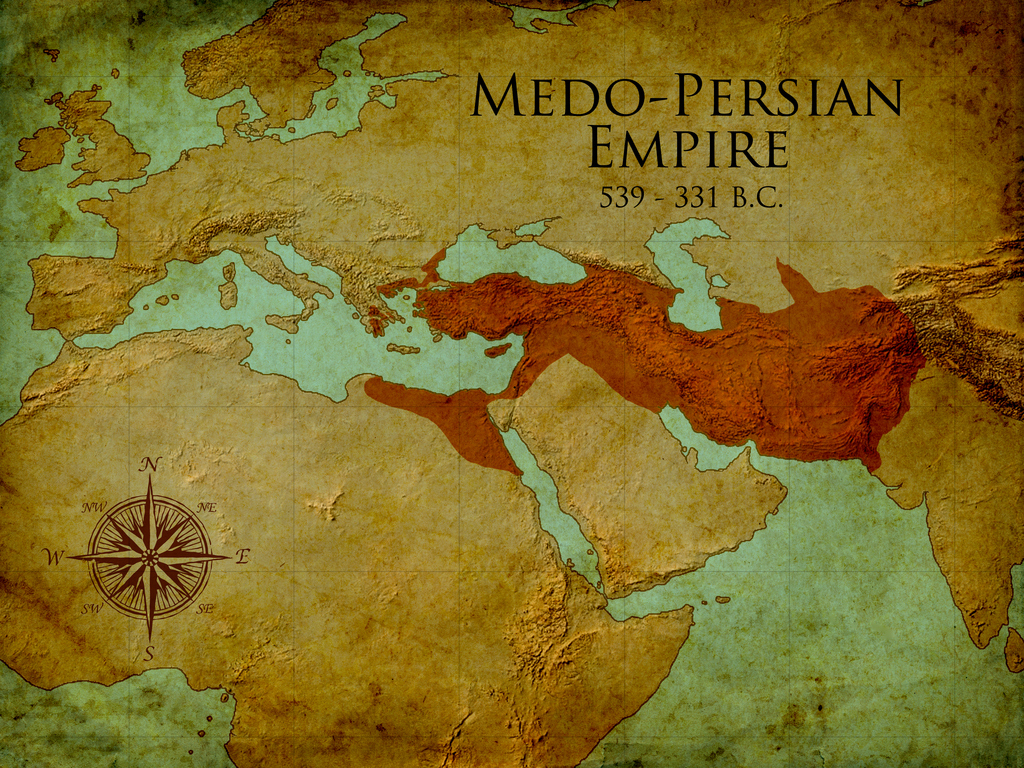 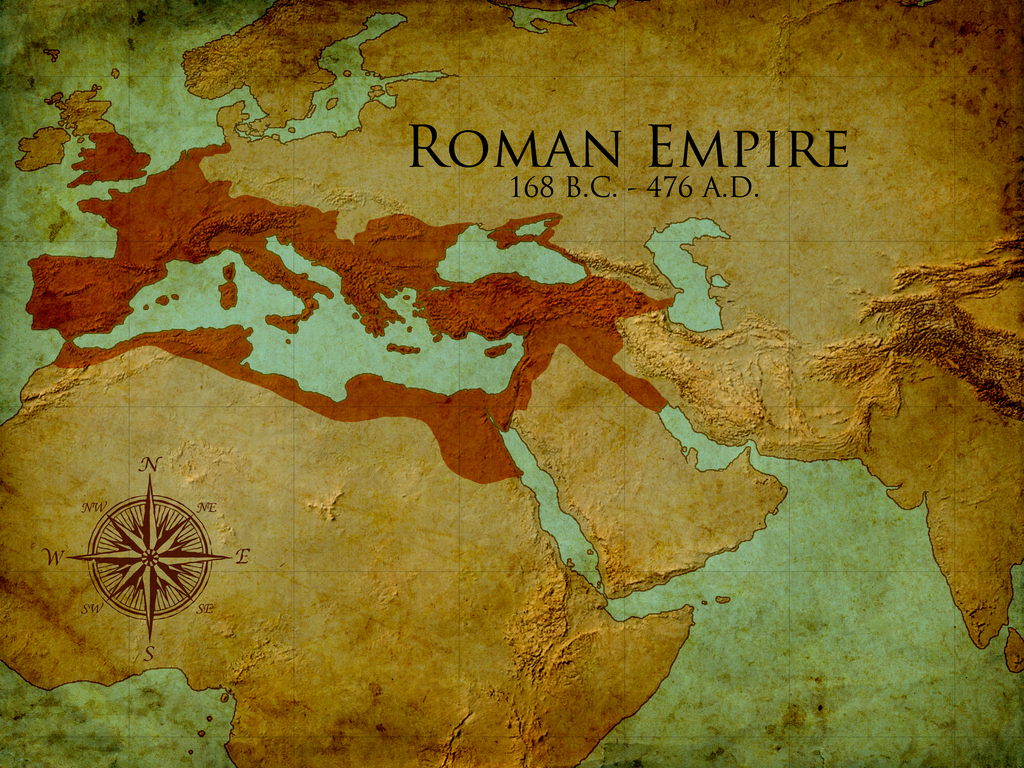 Babylonian
605-539 BC
Medo
-Persian
539-331 BC
70 yrs
Greek
331-168/63 BC
300 yrs
Roman
168/63 BC
-476 AD
500 yrs
[Speaker Notes: Animated]
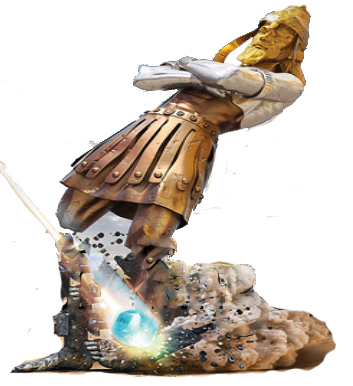 Nebuchadnezzar
“you are the head of gold”
Babylon
“and yet a third kingdom of bronze, which shall rule over all the earth” Greek 331-168/63 BC
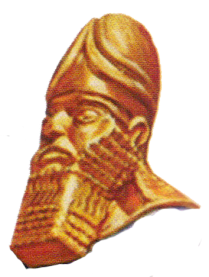 604-568 BC
And there shall be a fourth kingdom, strong as iron …feet and toes, partly of potter’s clay and partly of iron Roman 168/63 BC– 476 AD
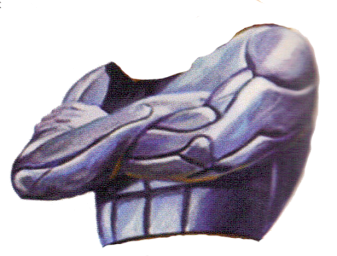 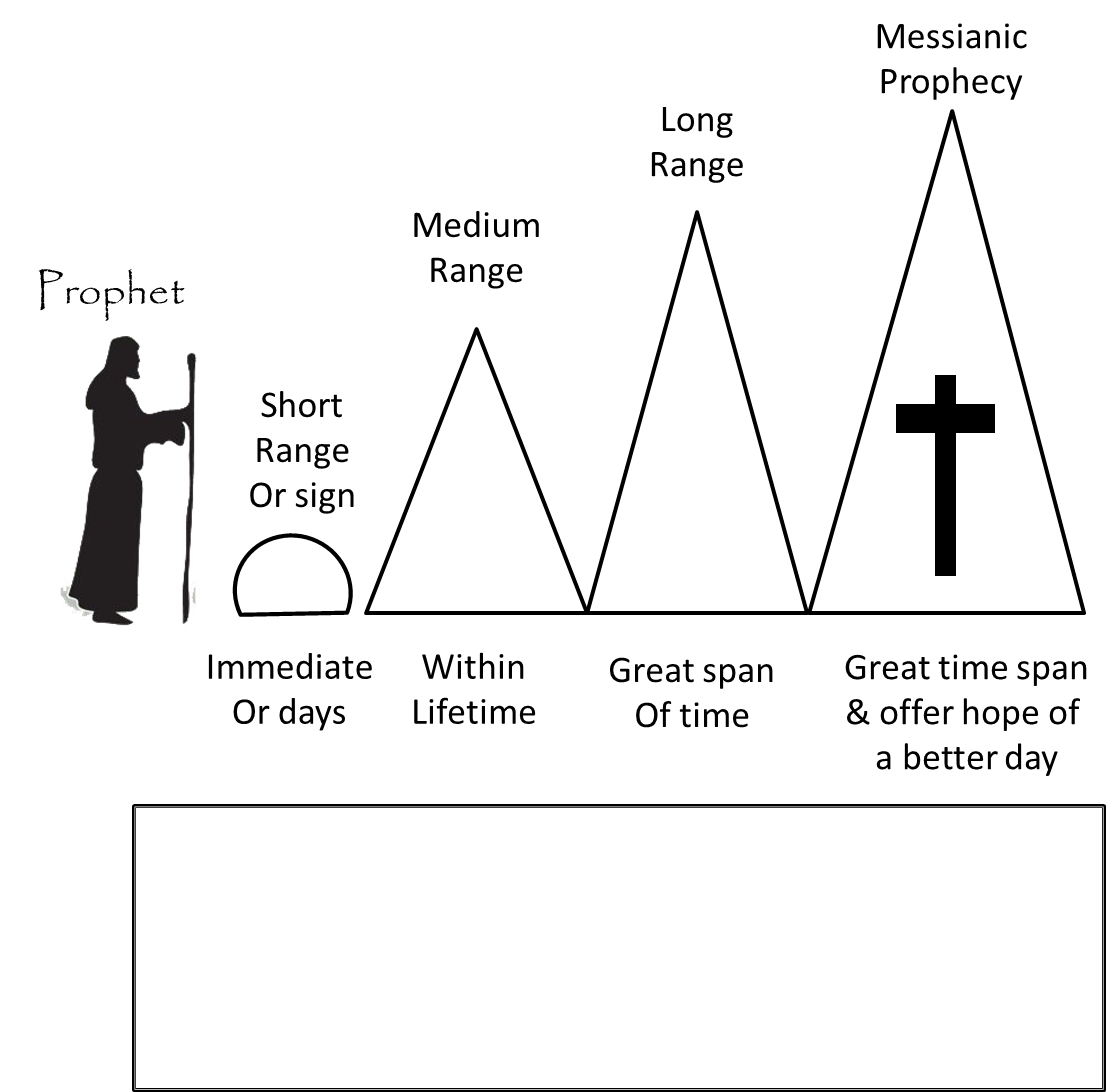 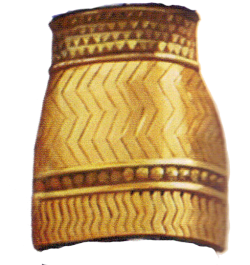 “Another kingdom inferior to you shall arise after you” Persia 539-331 BC
604-536 BC
Daniel 2
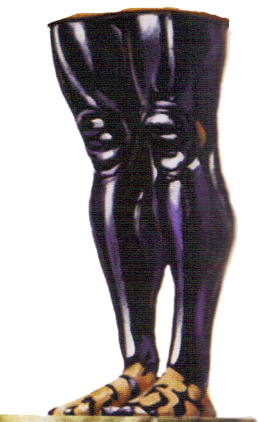 in the days of those kings the God of heaven will set up a kingdom that shall never be destroyed
4BC-30/33 AD
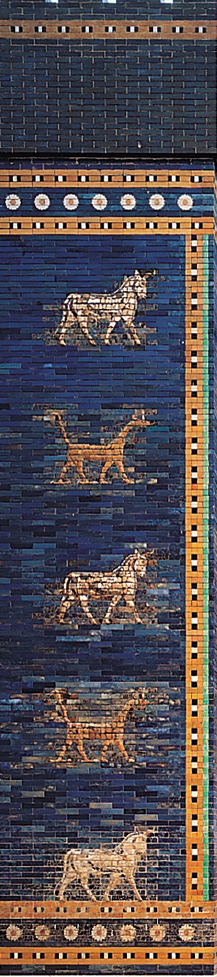 Nebuchadnezzar’s DreamDaniel 2
Daniel 2:34-35(NKJV) 34You watched while a stone was cut out without hands, which struck the image on its feet of iron and clay, and broke them in pieces.  35Then the iron, the clay, the bronze, the silver, and the gold were crushed together, and became like chaff from the summer threshing floors; the wind carried them away so that no trace of them was found. 
And the stone that struck the image became 
a great mountain and filled the whole earth.
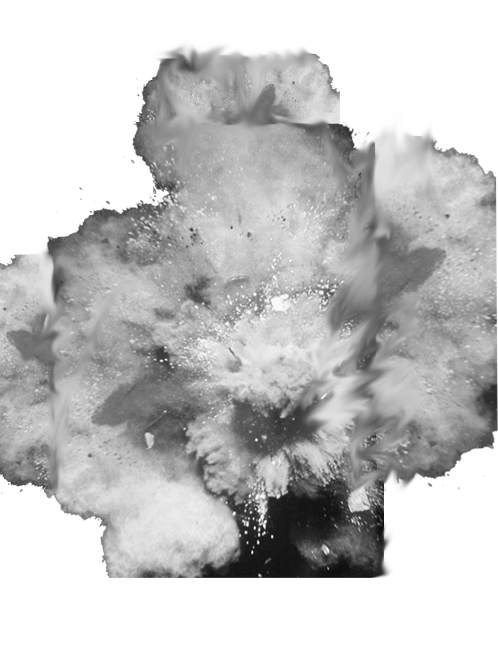 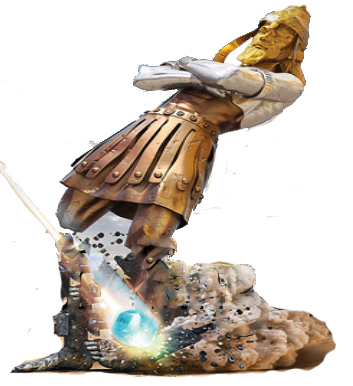 Daniel 2:44-45(NKJV) 44And in the days of these kings the God of heaven will set up a kingdom which shall never be destroyed; and the kingdom shall not be left to other people; it shall break in pieces and consume all these kingdoms, and it shall stand forever.
[Speaker Notes: Animated]
Setting Up an Eternal Kingdom
Daniel 2:44(NKJV) 44And in the days of these kings the God of heaven will set up a kingdom which shall never be destroyed; and the kingdom shall not be left to other people; it shall break in pieces and consume all these kingdoms, and it shall stand forever.
Mark 1:14-15(NKJV) 14Now after John was put in prison, Jesus came to Galilee, preaching the gospel £of the kingdom of God,  15and saying, “The time is fulfilled, and the kingdom of God is at hand. Repent, and believe in the gospel.”
Mark 9:1(NKJV) 1And He said to them, “Assuredly, I say to you that there are some standing here who will not taste death till they see the kingdom of God present with power.”
Daniel’s PrayerWhat 3 things Daniel asked from God?
Daniel 9:17(NKJV) 17Now therefore, our God, hear the prayer of Your servant, and his supplications, and for the Lord’s sake cause Your face to shine on Your sanctuary, which is desolate.
Daniel 9:19(NKJV) 19O Lord, hear! O Lord, forgive!  O Lord, listen and act!  Do not delay for Your own sake, my God, for Your city and Your people are called by Your name.”
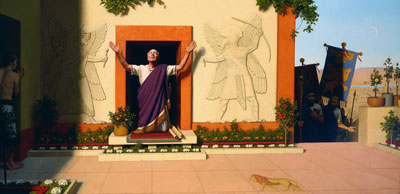 Daniel 9:18(NKJV) 18O my God, incline Your ear and hear; open Your eyes and see our desolations, and the city which is called by Your name; for we do not present our supplications before You because of our righteous deeds, but because of Your great mercies.
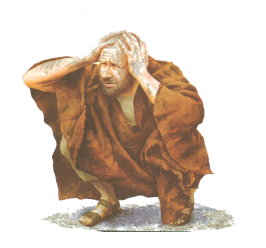 Three Returns
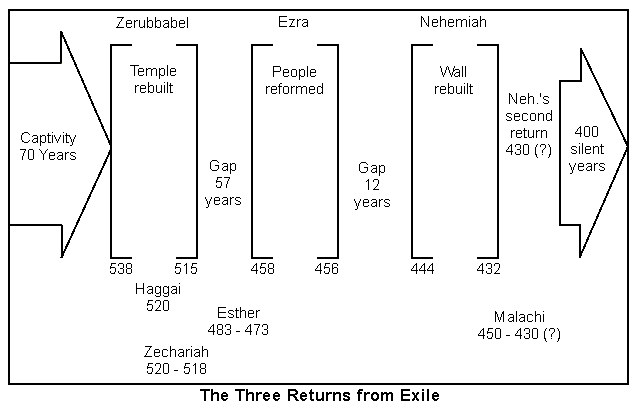 rebuilt
Promise of Return after Seventy Years Captivity
Jeremiah 25:11-12(ESV) 11This whole land shall become a ruin and a waste, and these nations shall serve the king of Babylon seventy years.  12Then after seventy years are completed, I will punish the king of Babylon and that nation, the land of the Chaldeans, for their iniquity, declares the Lord, making the land an everlasting waste.
Jeremiah 29:10-14(ESV) – Letter to Exiles in Babylon10“For thus says the Lord: When seventy years are completed for Babylon, I will visit you, and I will fulfill to you my promise and bring you back to this place.  11For I know the plans I have for you, declares the Lord, plans for wholeness and not for evil, to give you a future and a hope.
~70 years
609 BC 
Necho
70 years
520 BC
Haggai-rebuild Temple
586 BC
Jerusalem
Temple 
Destroyed
539 BC
Cyrus Conquers Babylon
597 BC
2nd Captives
605 BC
1st Captives
522 BC
Darius becomes emperor
538 BC Edict Go Home
537 BC  Rebuild altar & foundation
516 BC
Temple finish
Daniel 9:1-2 (ESV) 1  In the first year of Darius the son of Ahasuerus, by descent a Mede, who was made king over the realm of the Chaldeans— 2  in the first year of his reign, I, Daniel, perceived in the books the number of years that, according to the word of the LORD to Jeremiah the prophet, must pass before the end of the desolations of Jerusalem, namely, seventy years.
Prayer Answered
Daniel 9:20-21(NKJV) 20Now while I was speaking, praying, and confessing my sin and the sin of my people Israel, and presenting my supplication before the Lord my God for the holy mountain of my God,  21yes, while I was speaking in prayer, the man Gabriel, whom I had seen in the vision at the beginning, being caused to fly swiftly, reached me about the time of the evening offering.  

22  He made me understand, speaking with me and saying, 
“O Daniel, I have now come out to give you insight and understanding. 23  At the beginning of your pleas for mercy a word went out, and I have come to tell it to you, for you are greatly loved. Therefore consider the word and understand the vision.
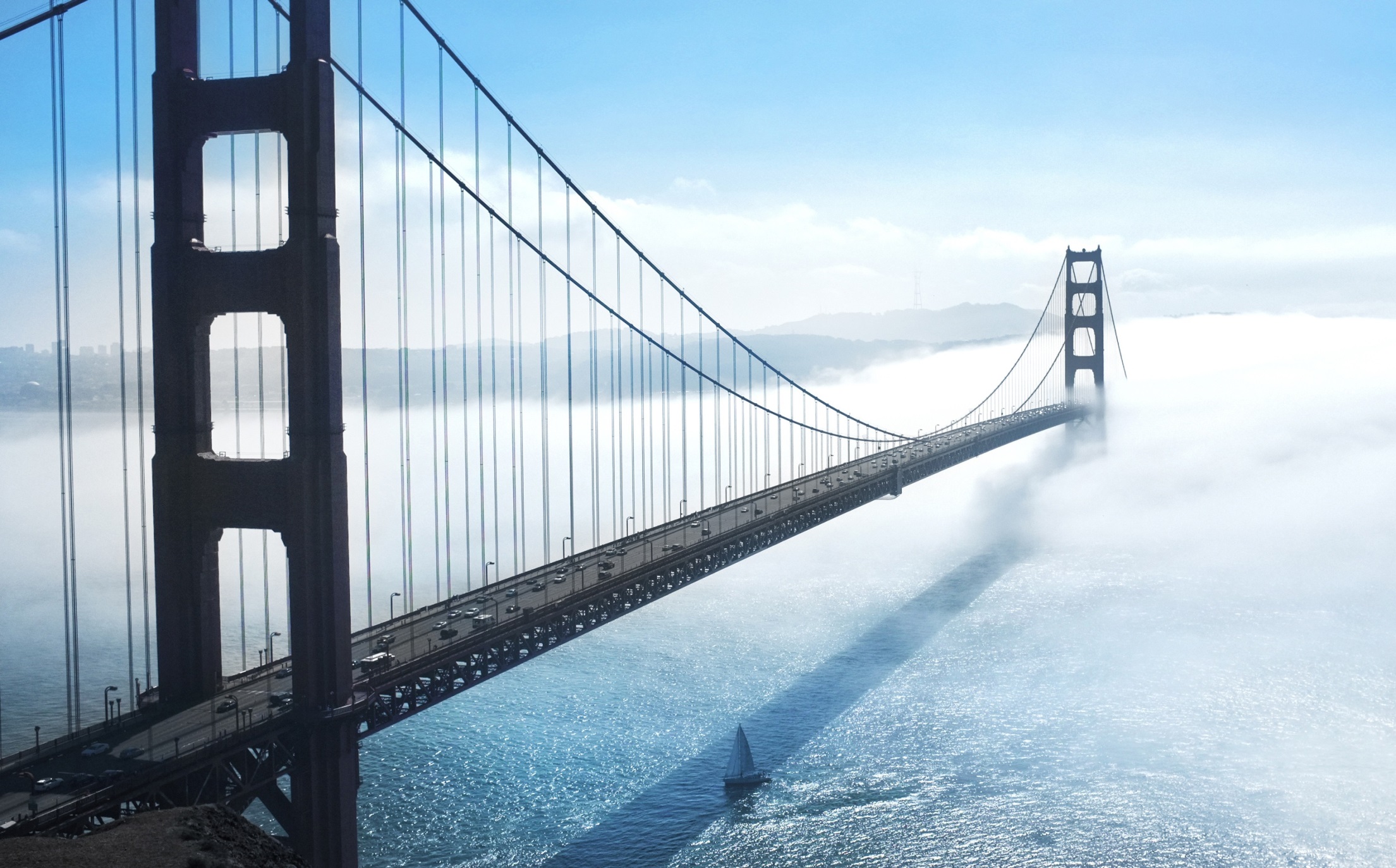 341
5th Syrian War  202-195  BC – 11:15-17
400+ Years of Silence
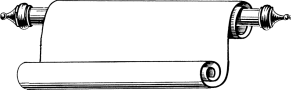 Chapter 11
Antiochus III & Seleucus IV  187- 175 BC – 11:18-20
Alexander the Great 336-323 BC – 11:3-4
Seleucus Nicator I 311-280 BC – 11:5
3rd Syrian War   246-241 BC – 11:7-9
Battle of Raphia  217 BC – 11:10-14
Daniel
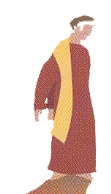 Antiochus IV Epiphanes 175-164 BC – 11:21-35
Xerxes I invades Greece 480 BC
Roman Empire Augustus –4 BC/14 AD  11:45
536 BC
319
256
200 yrs
56 yrs
532/550 yrs
372
361
296
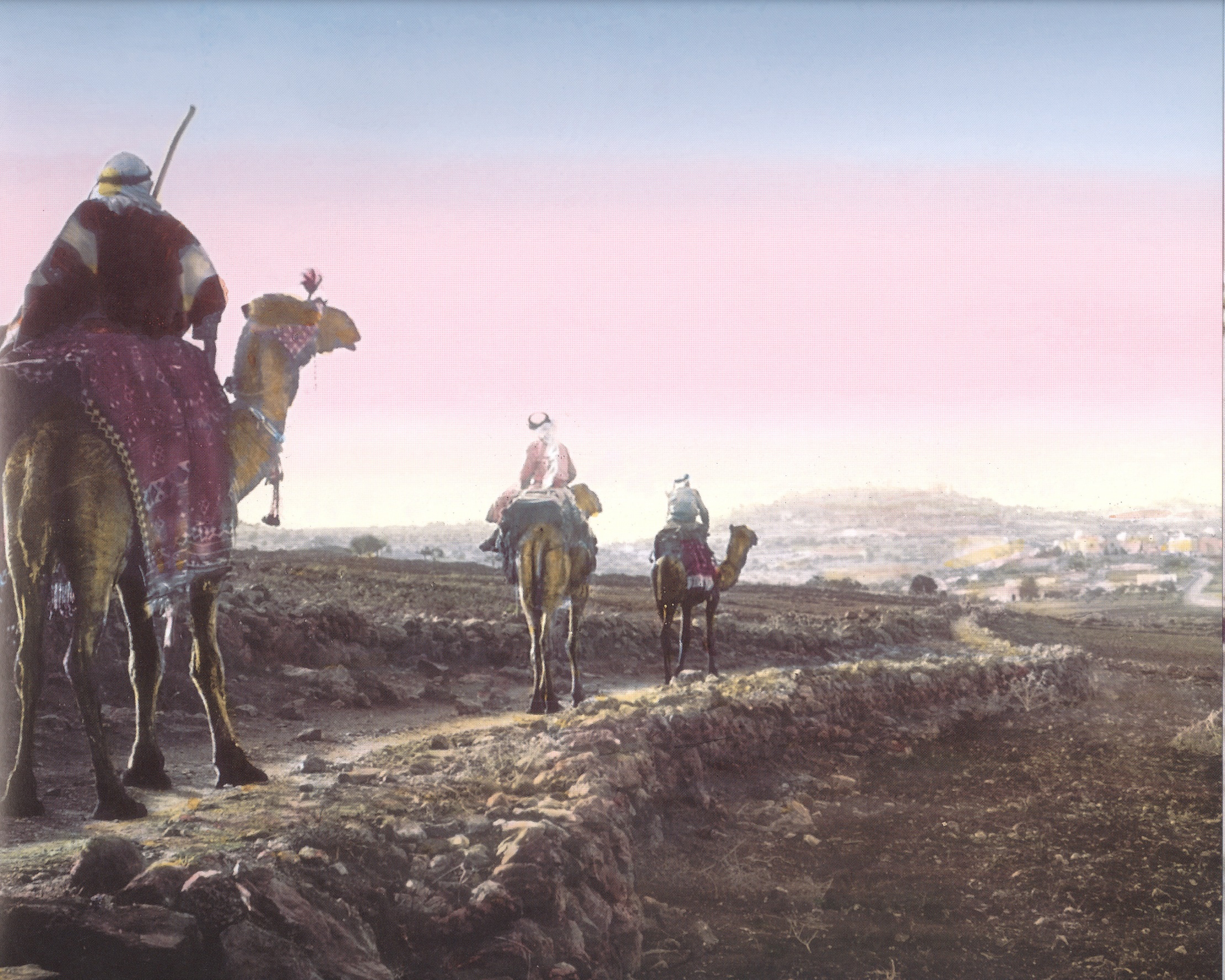 Matthew 2:7-12(ESV) 1Now after Jesus was born in Bethlehem of Judea in the days of Herod the king, behold, wise men£ from the east came to Jerusalem, 2saying, “Where is he who has been born king of the Jews? For we saw his star when it rose and have come to worship him.”
Angel’s Final Message
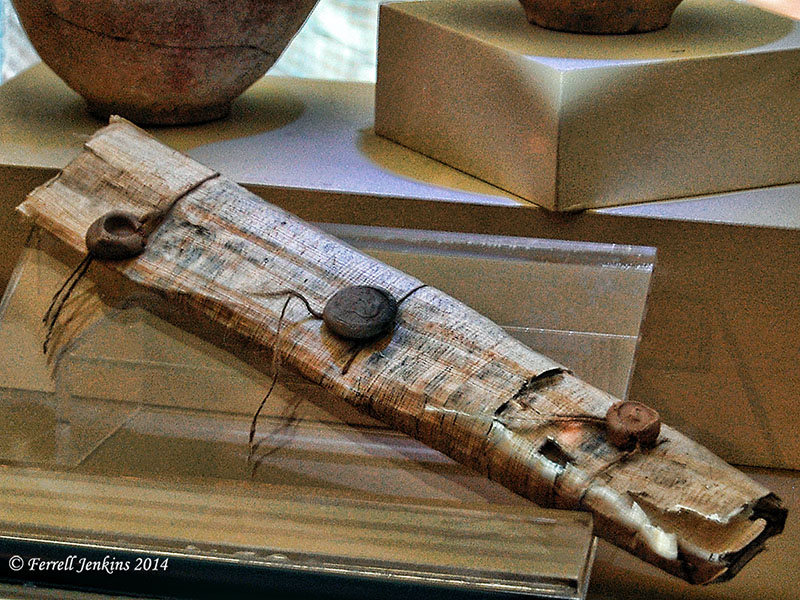 Daniel 12:4(NKJV) 4“But you, Daniel, shut up the words, and seal the book until the time of the end; many shall run to and fro, and knowledge shall increase.”